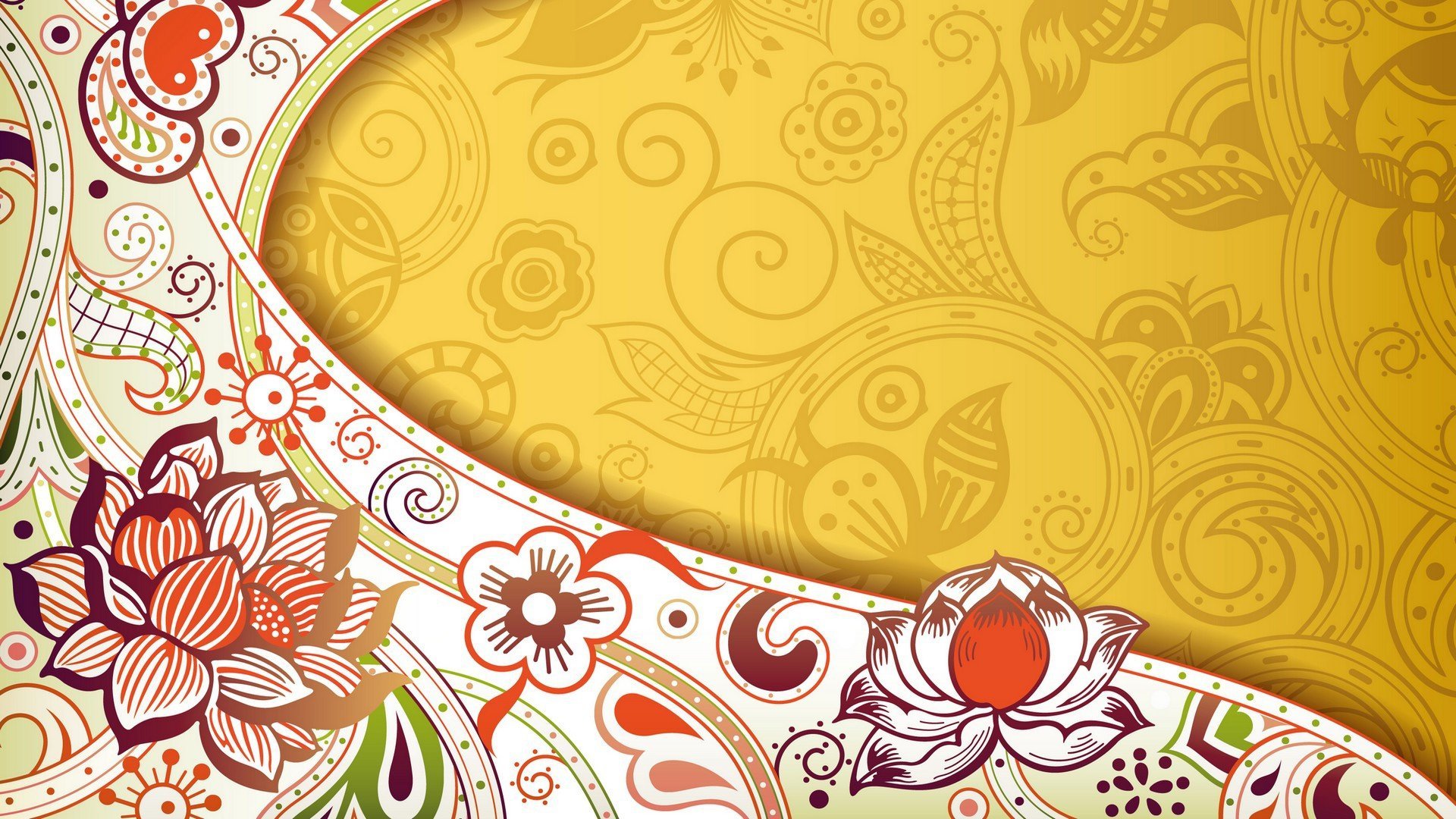 МДОУ «Детский сад № 158»
ИГРА-ВИКТОРИНА «Традиции 
и обычаи народов России»
для детей с ОВЗ 6-7 лет
Подготовили и провели: Большакова К.Л.,
Мартышкина М.Н.
Ярославль
Апрель, 2022
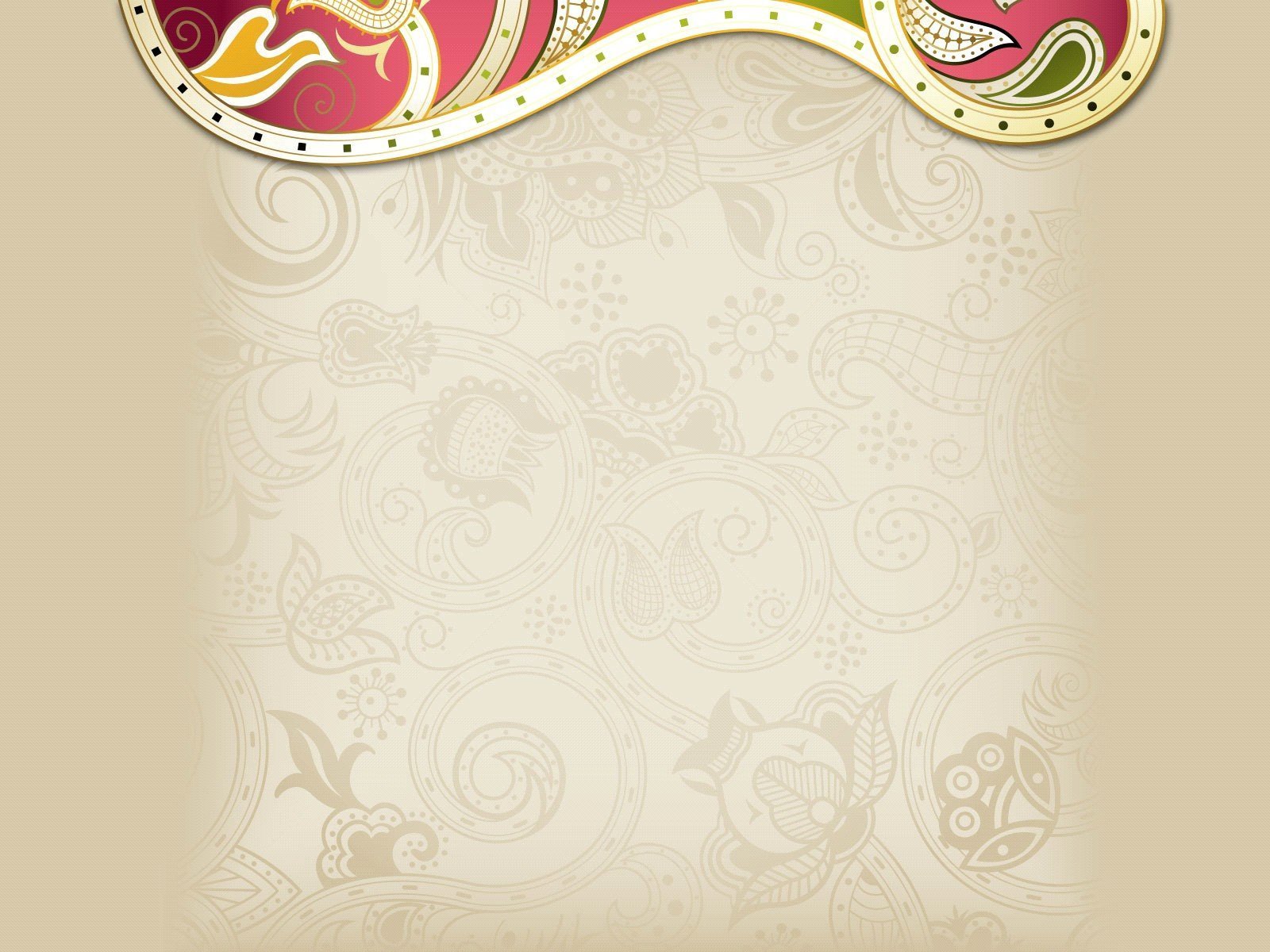 Цель: обобщение и систематизация знаний детей об обычаях и традициях народов России.
Задачи.
Коррекционно – образовательные:
Закрепить у детей представление о России как о многонациональной стране.
Прививать интерес к народным традициям, фольклору, истории.
Активизировать лексический запас по теме.
Коррекционно – развивающие:
Развивать психические процессы (память, внимание, мышление).
Развивать слуховое восприятие.
Совершенствовать общую и мелкую моторику.
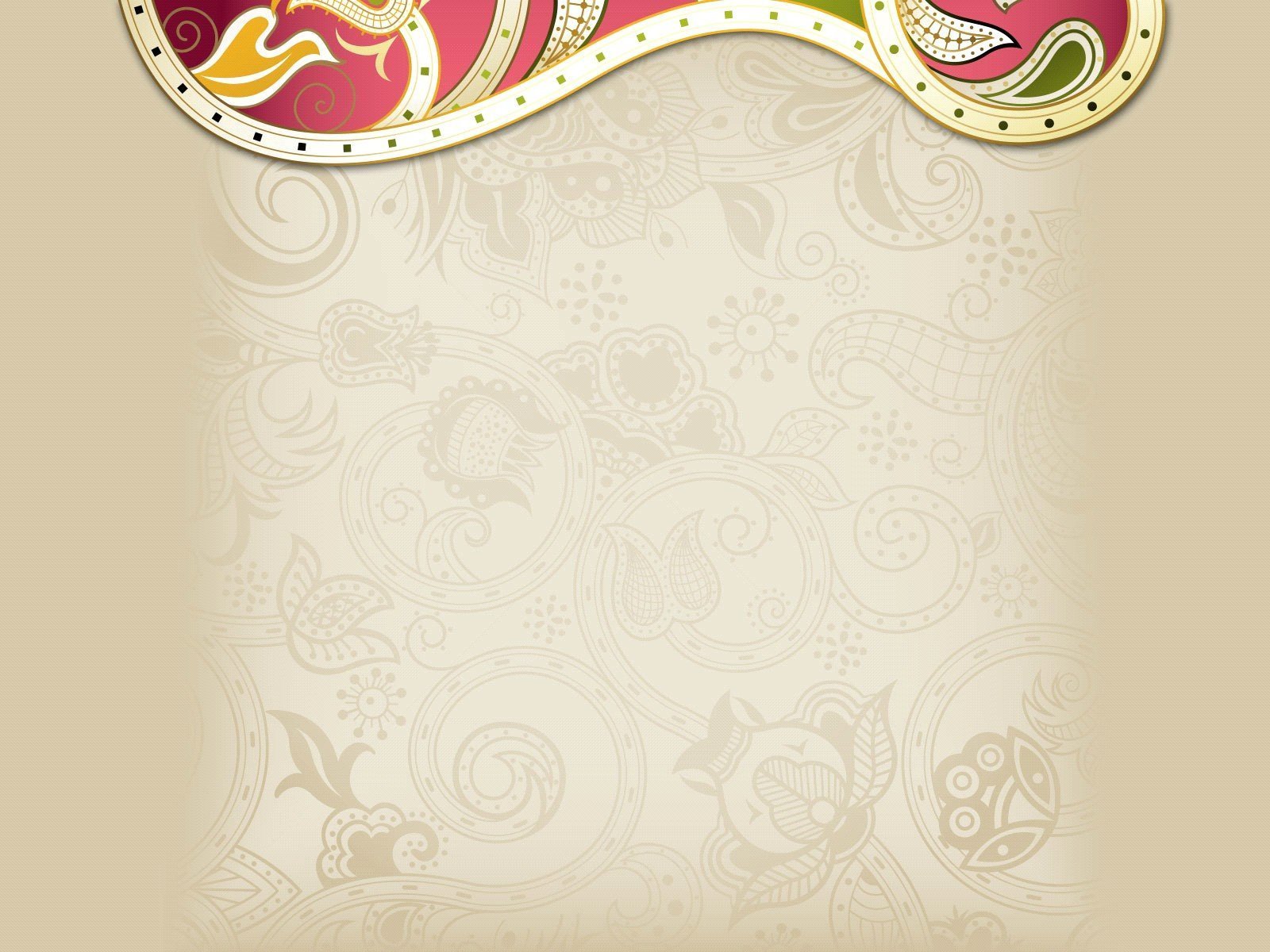 Коррекционно – воспитательные:
Воспитывать любовь к Родине, чувство гордости за свою страну.
Создать доброжелательный климат в детском коллективе.
Воспитывать организованность, дисциплинированность, умение работать в команде, договариваться, помогать друг другу.
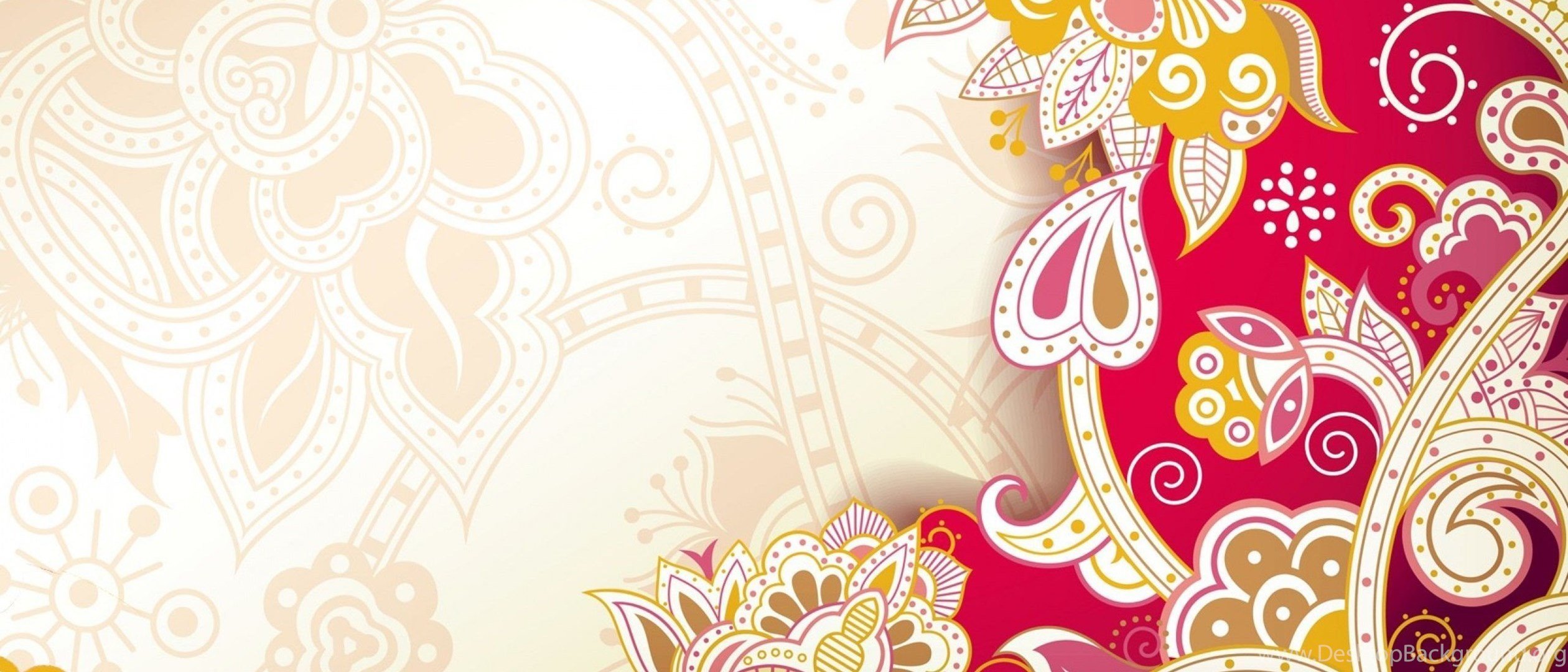 Ход мероприятия
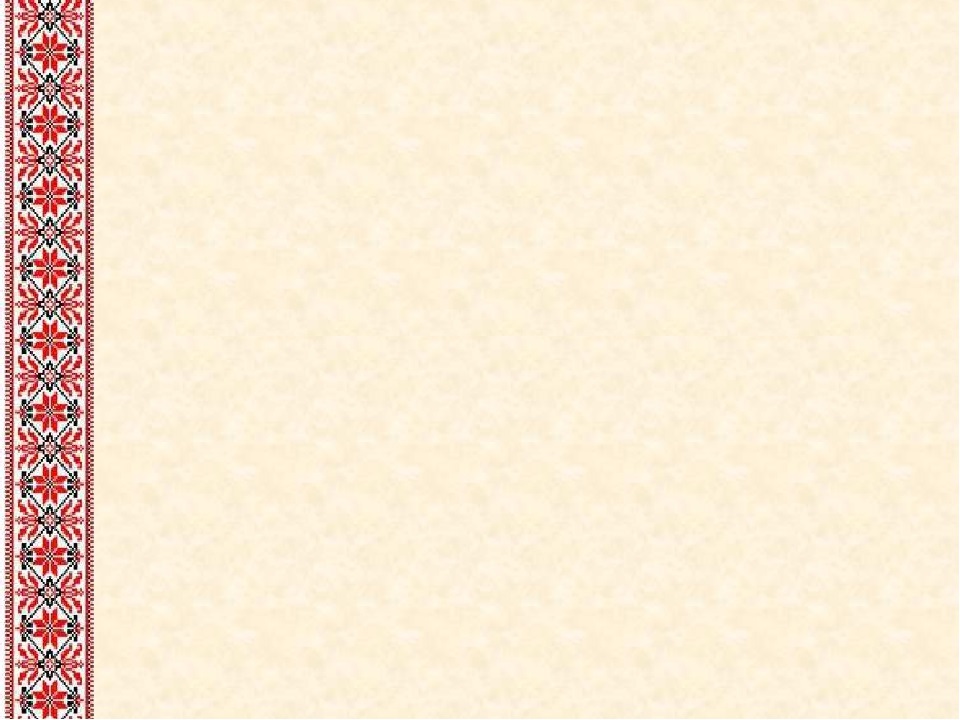 Сообщение темы викторины, Разделение на команды
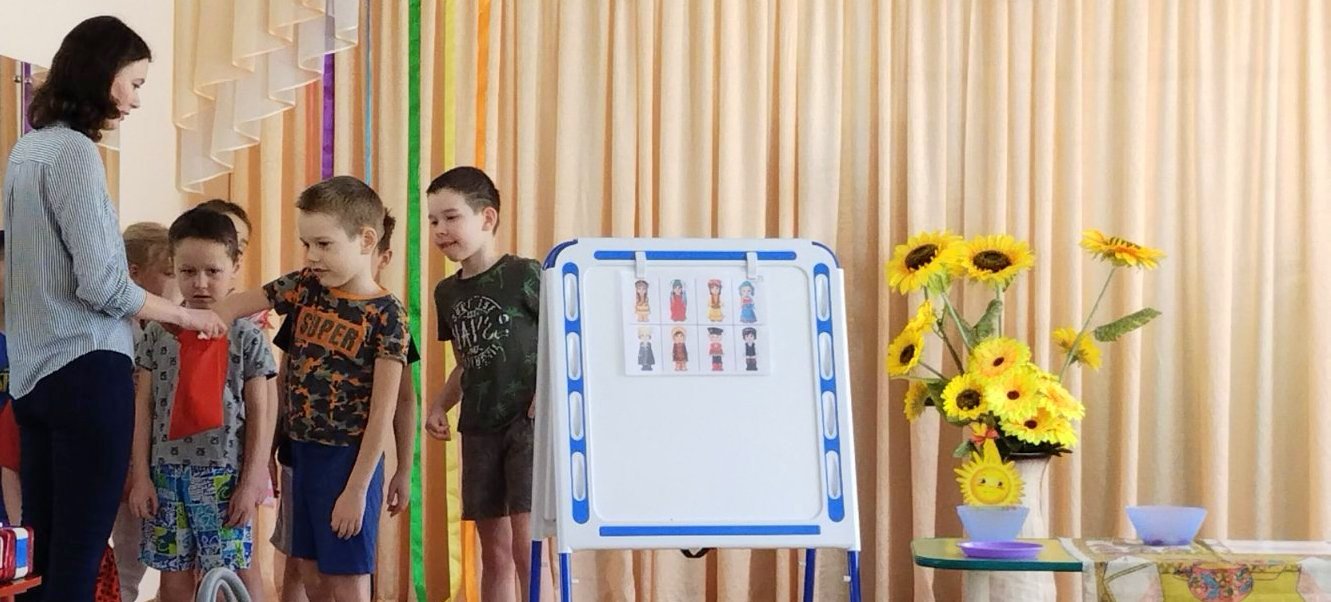 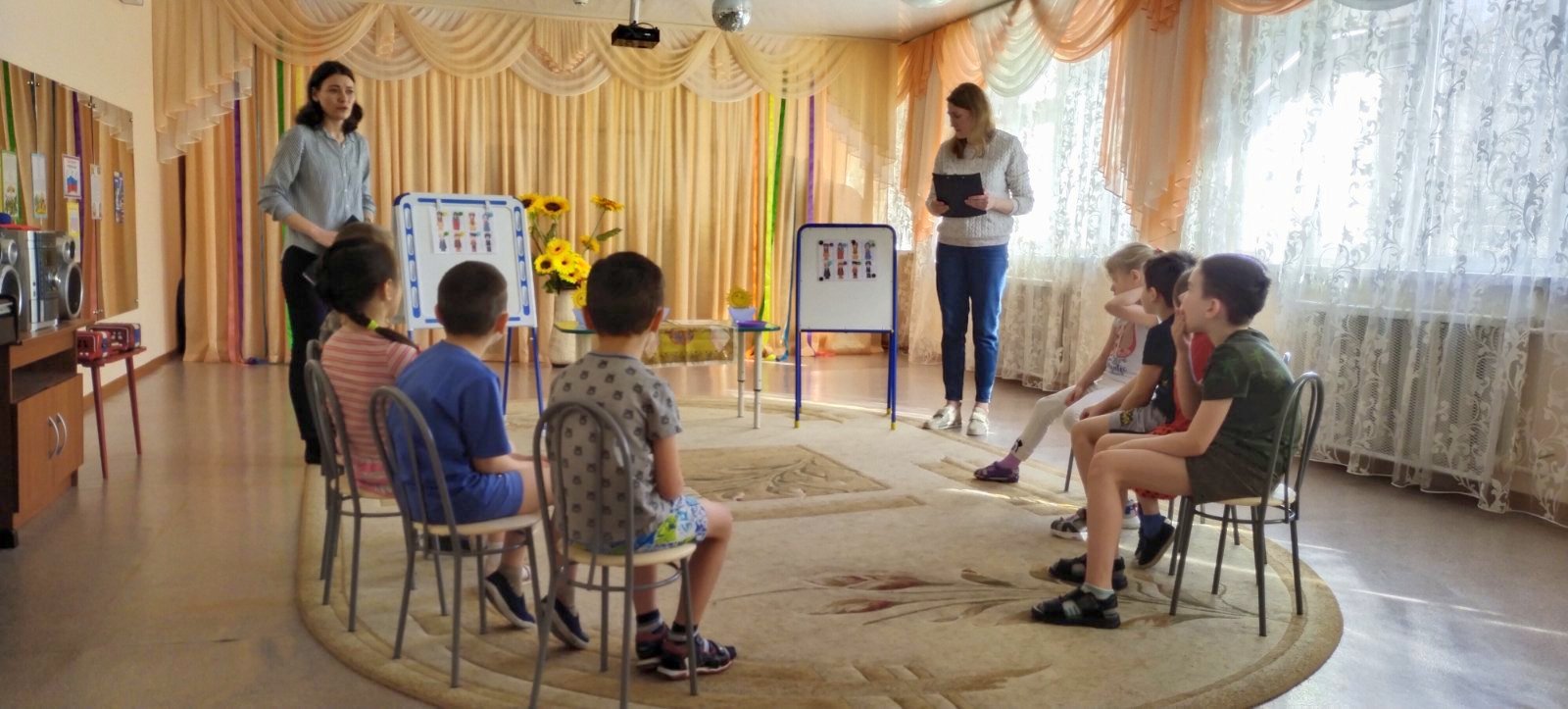 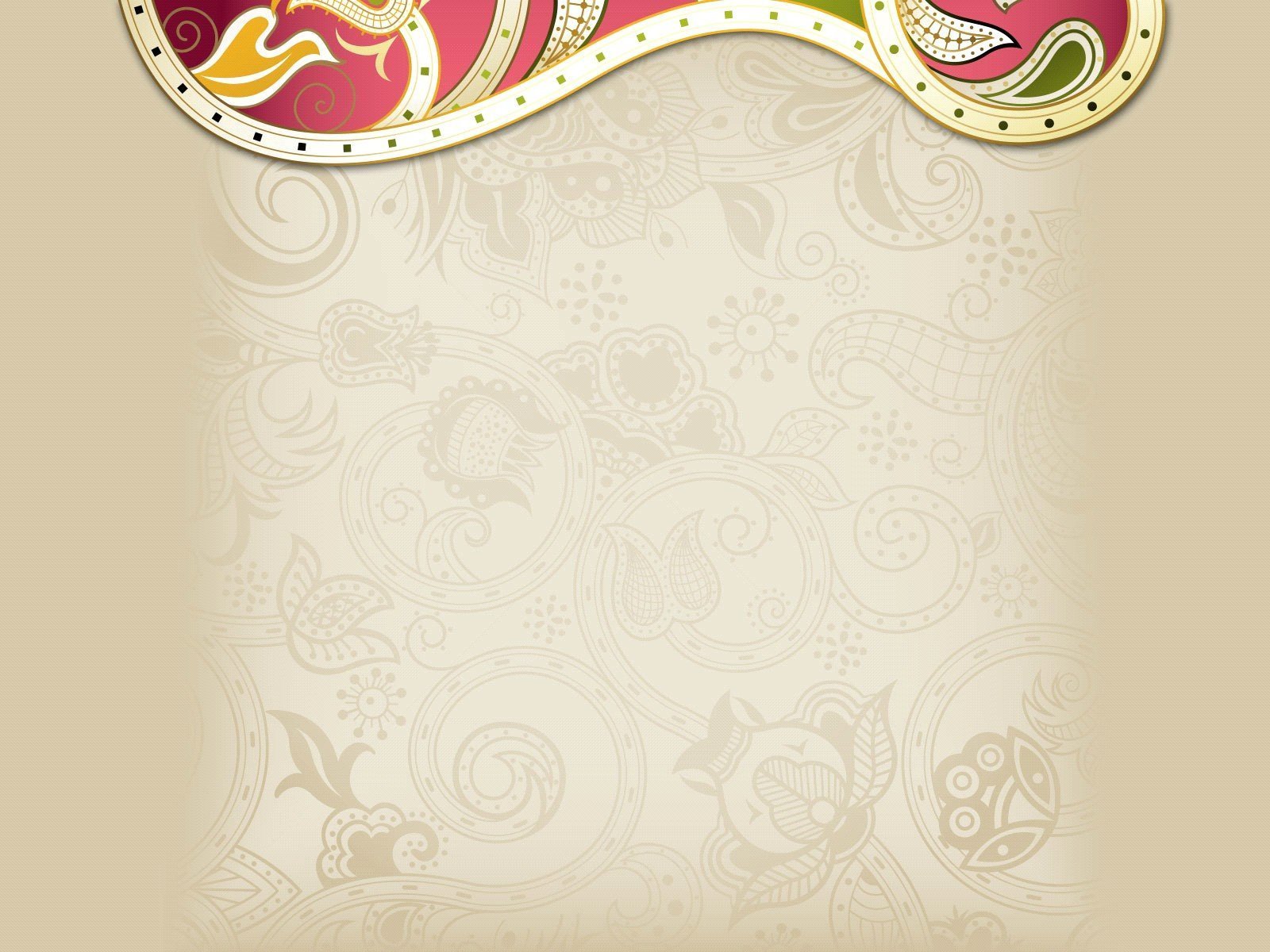 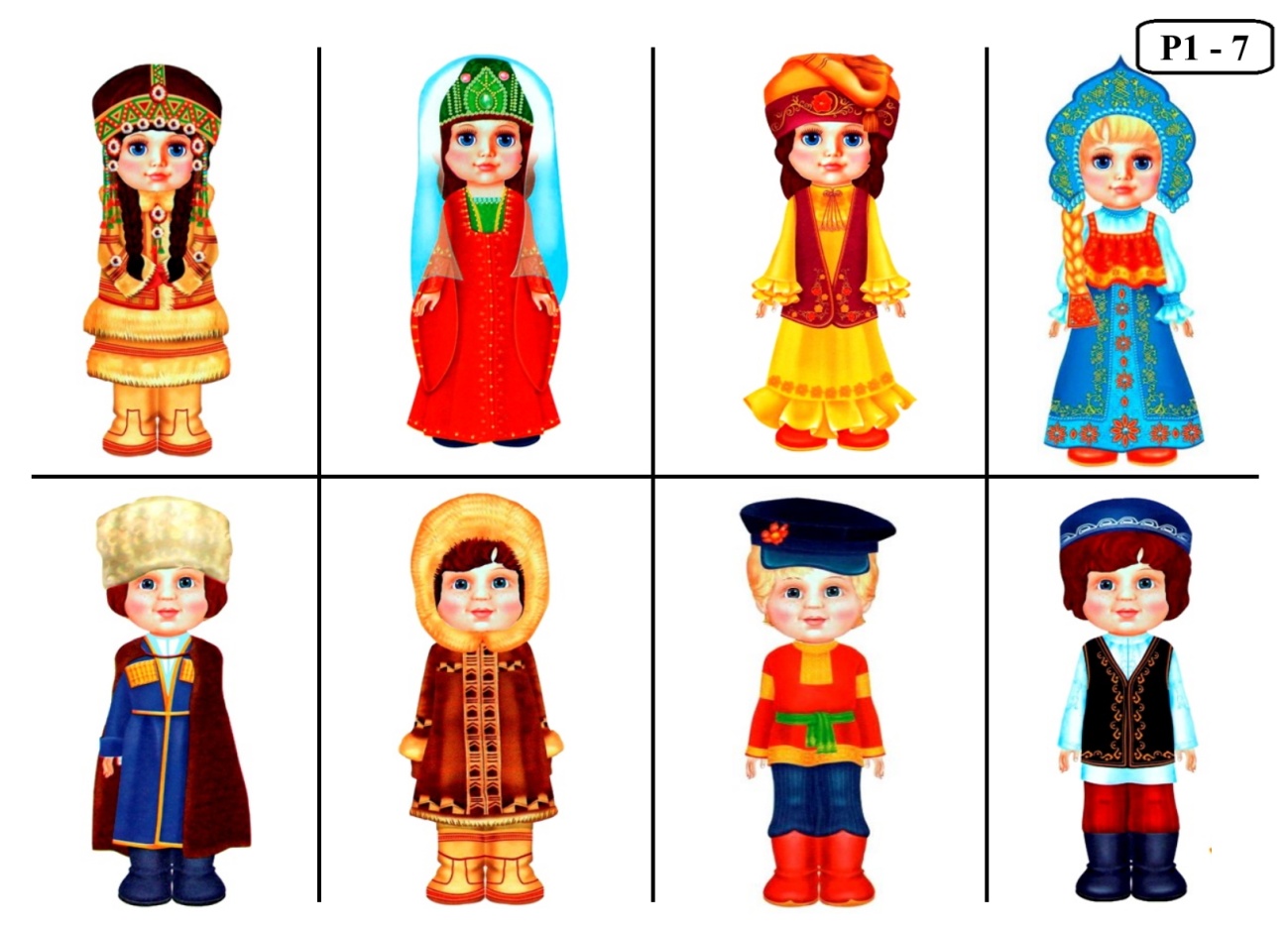 «НАЦИОНАЛЬНЫЕ КОСТЮМЫ»
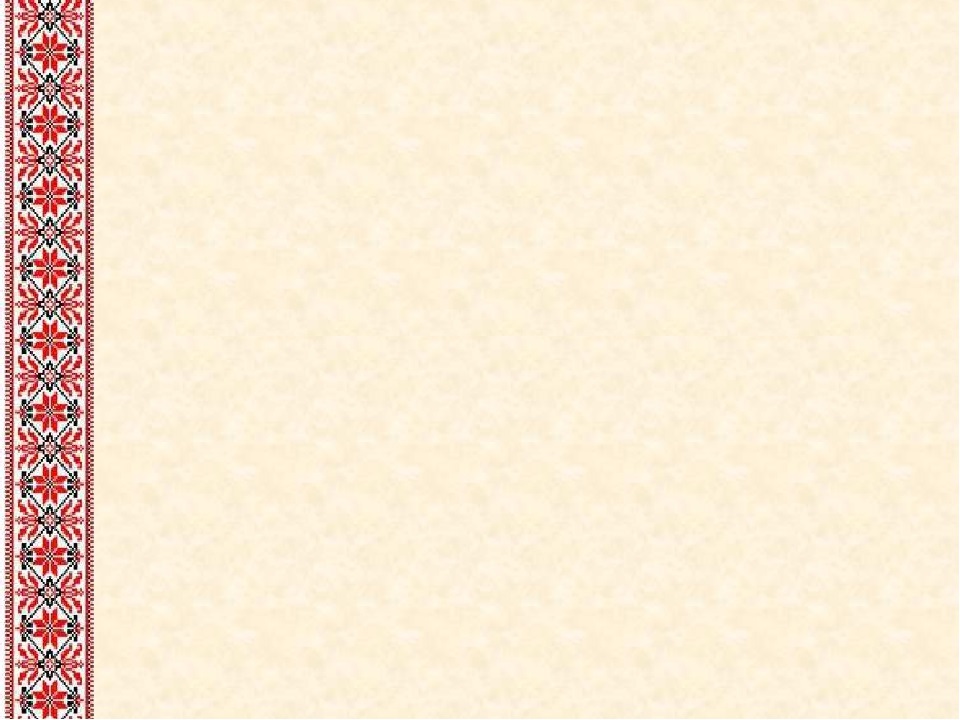 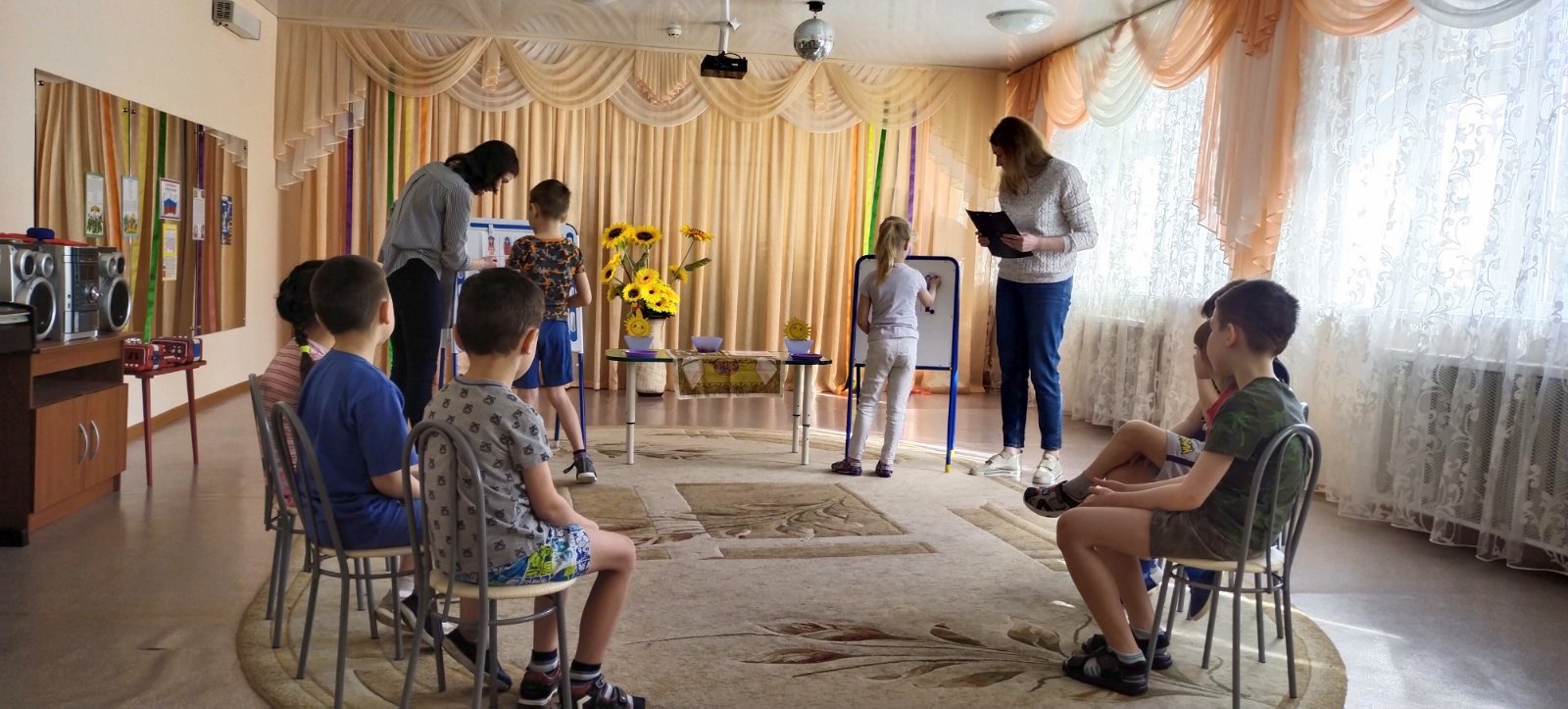 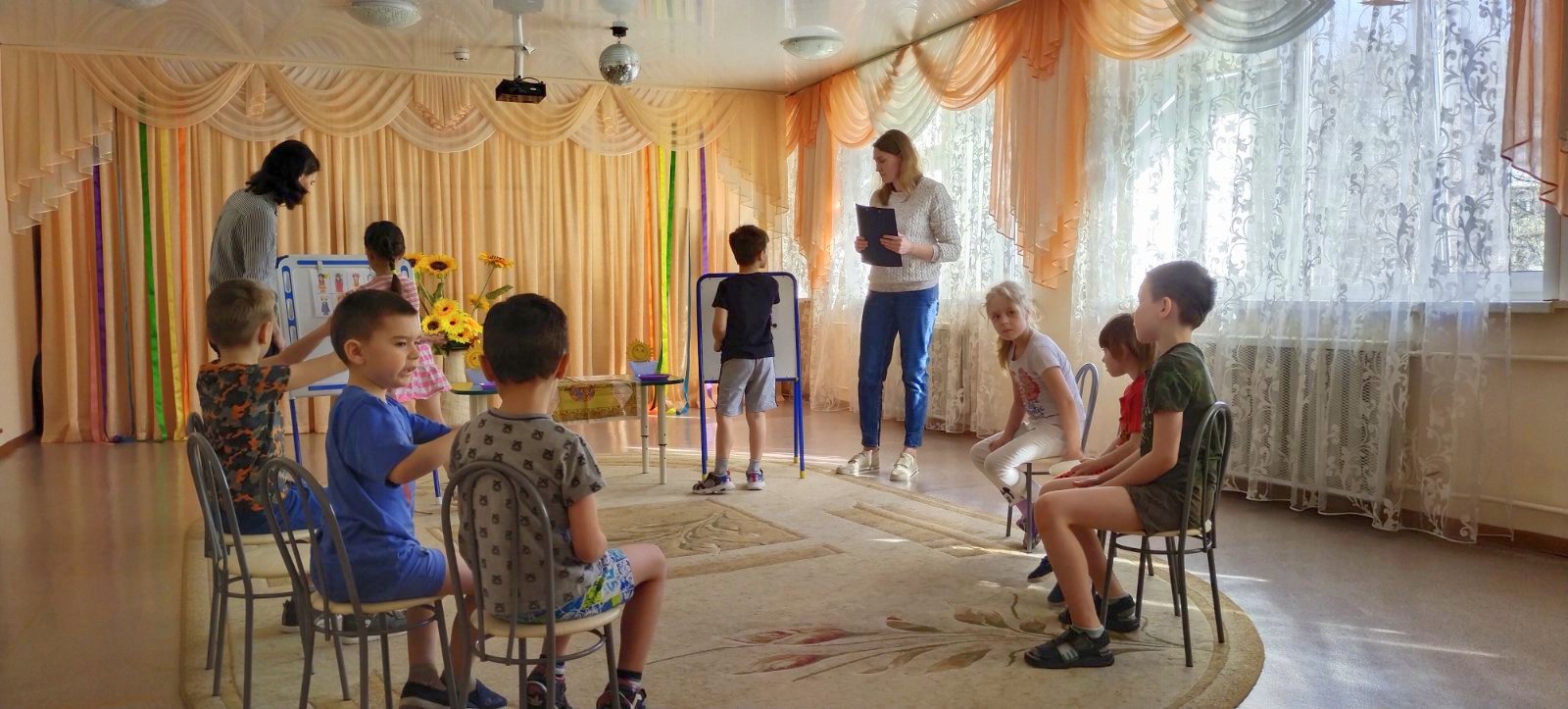 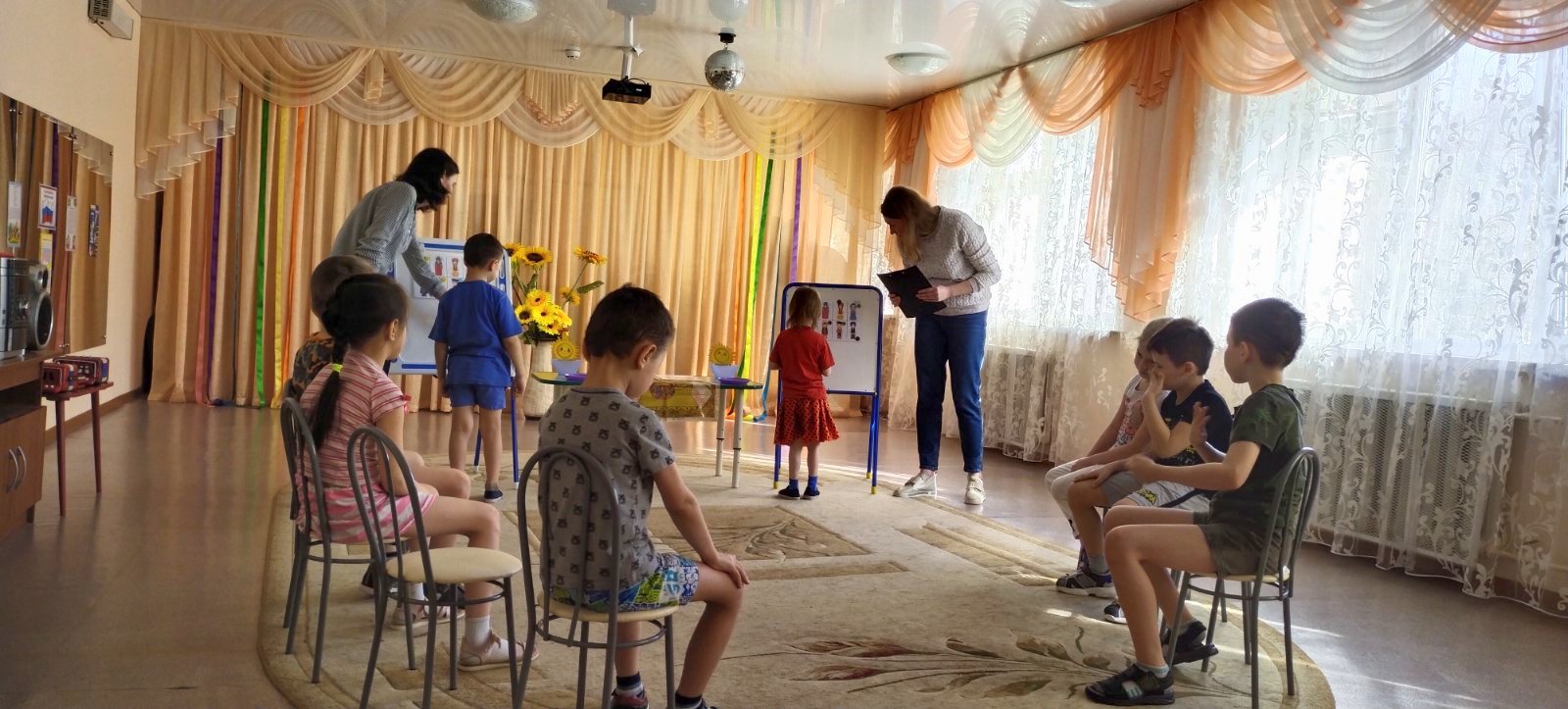 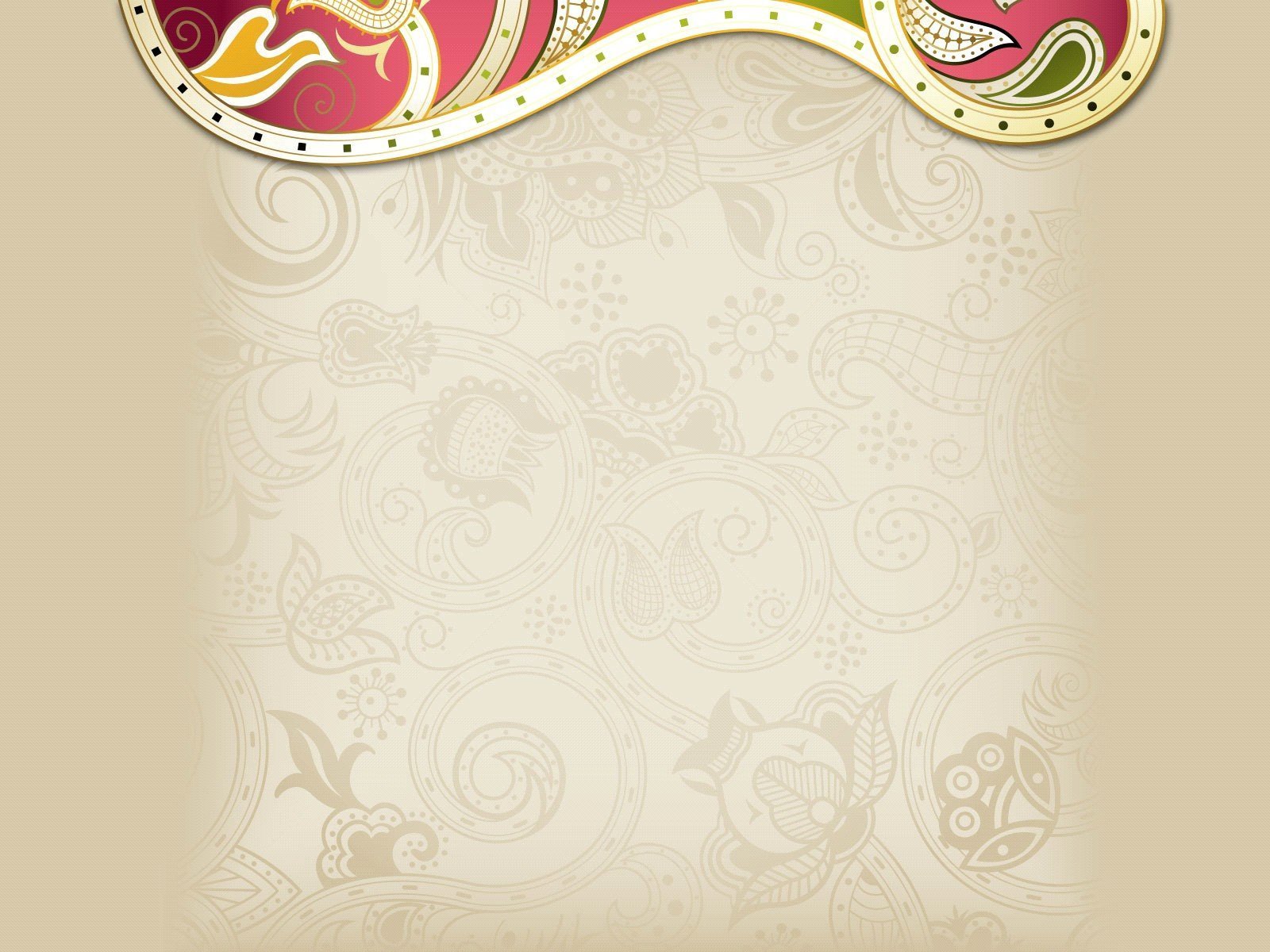 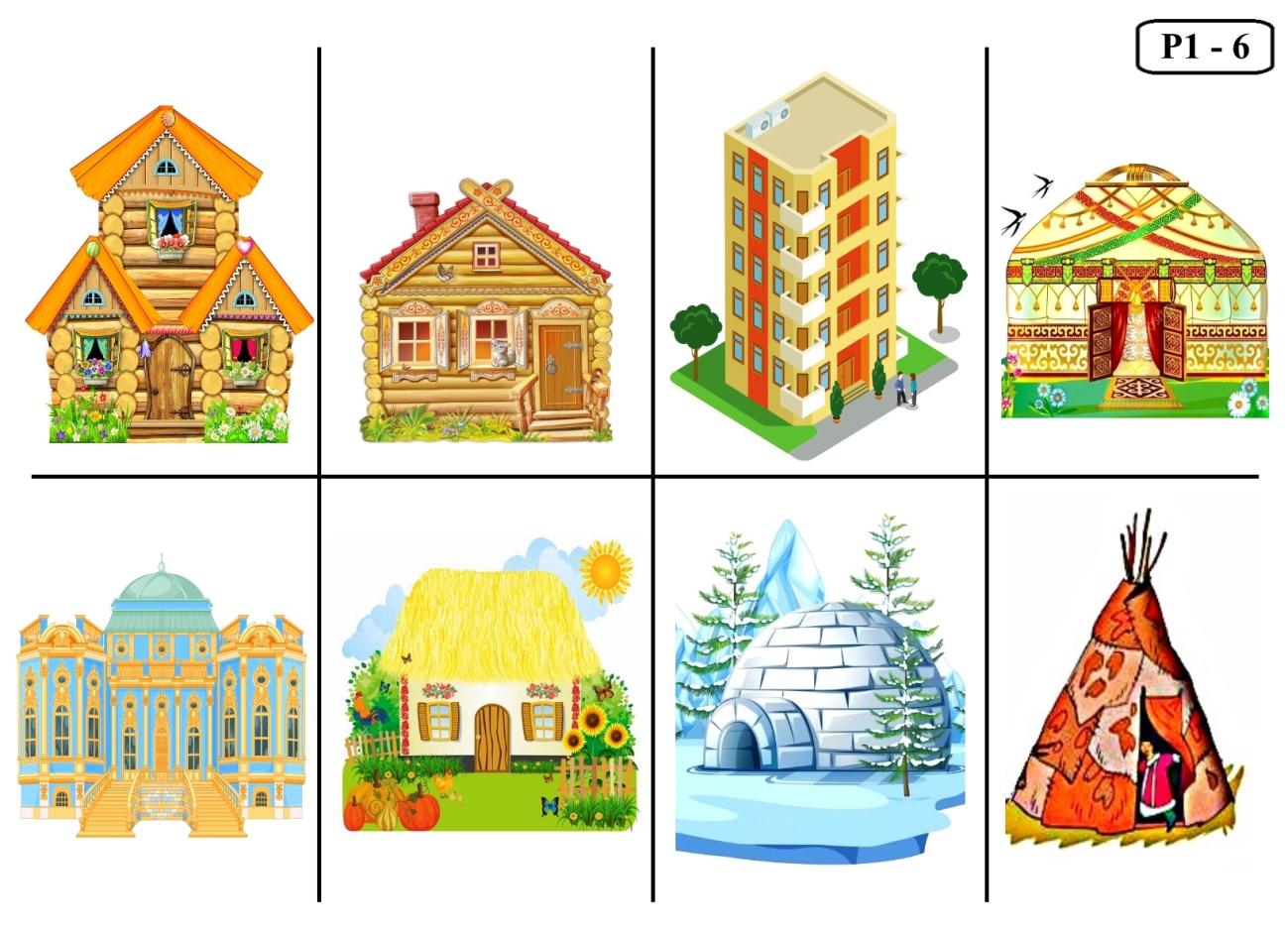 «ЖИЛИЩА»
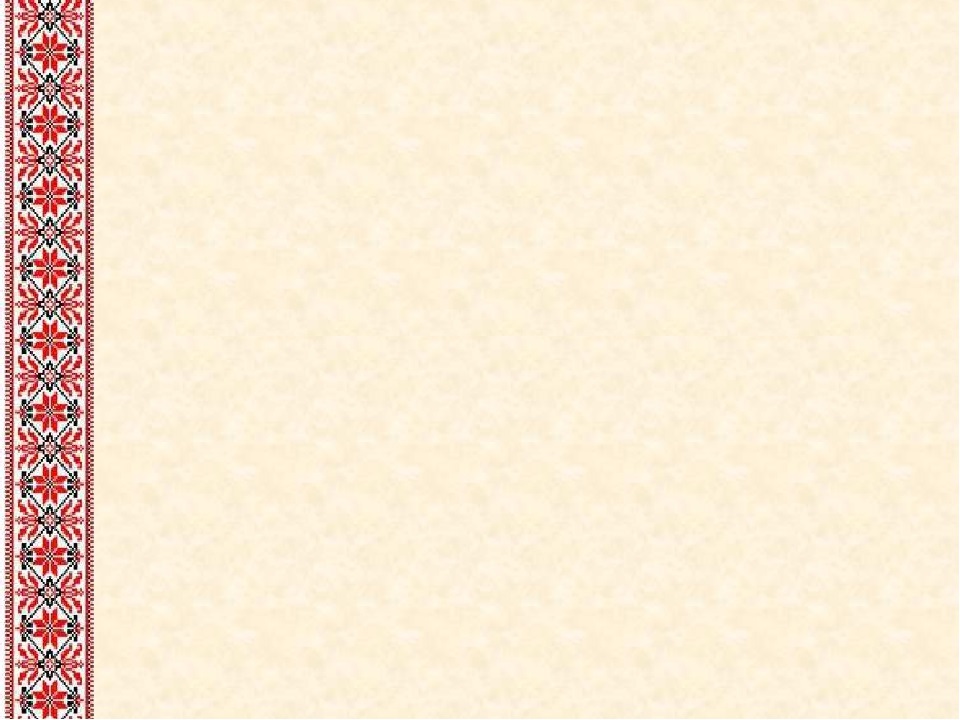 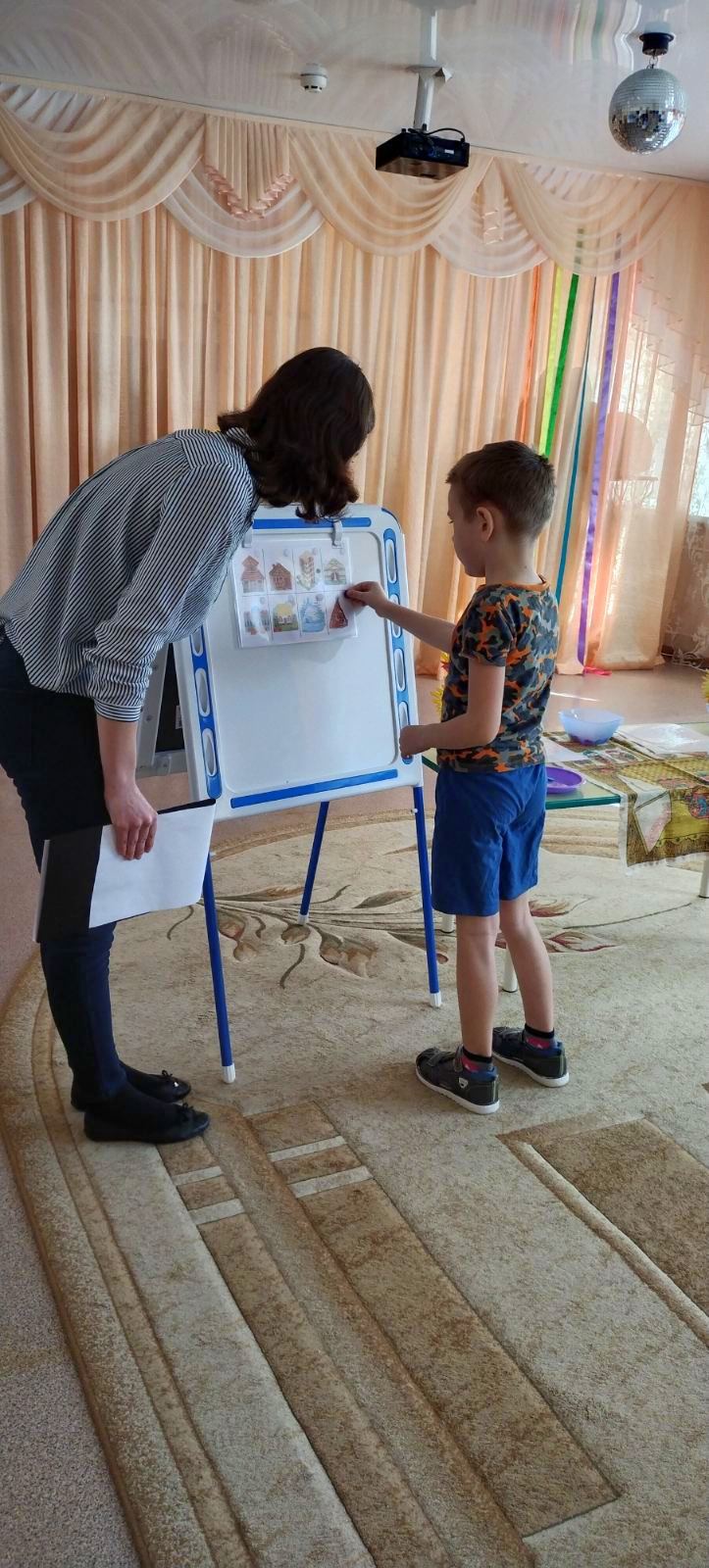 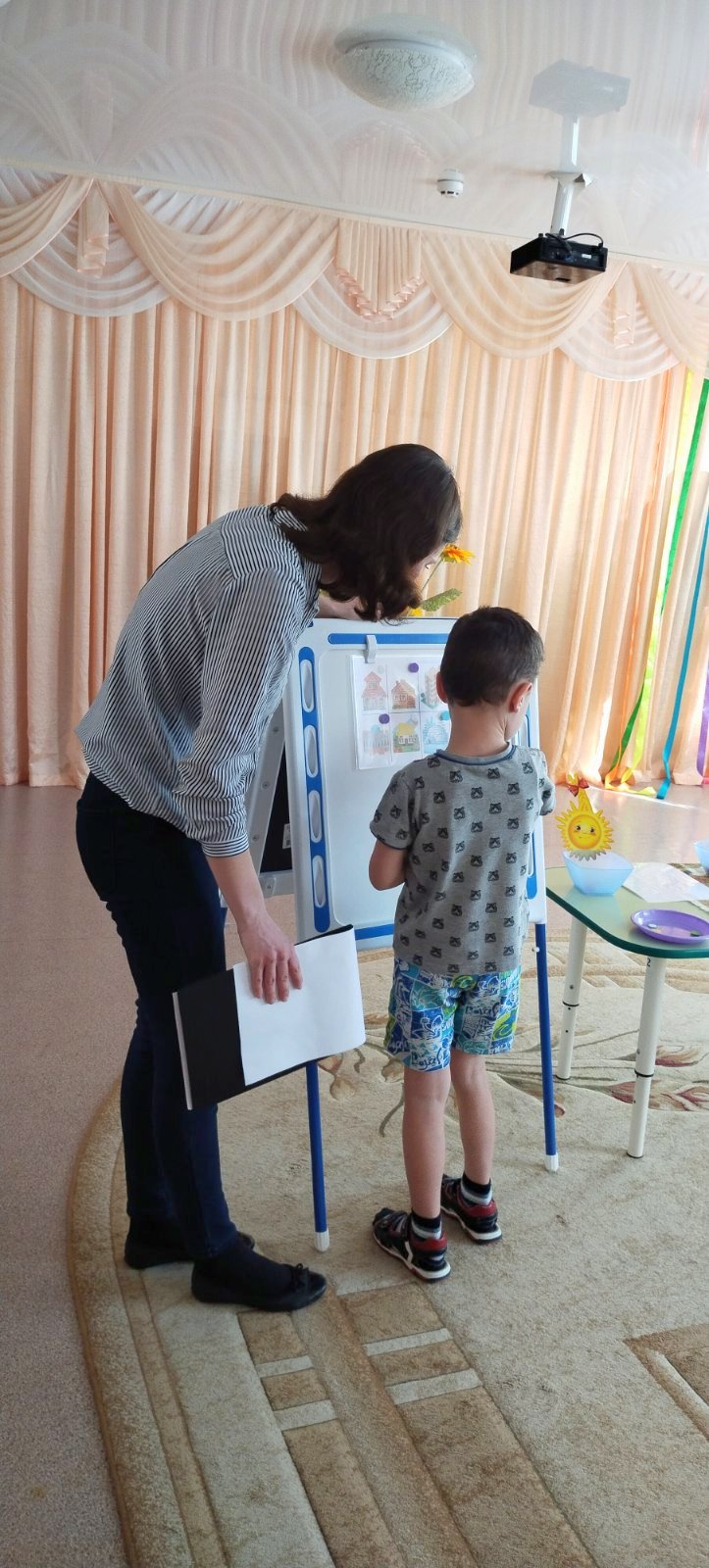 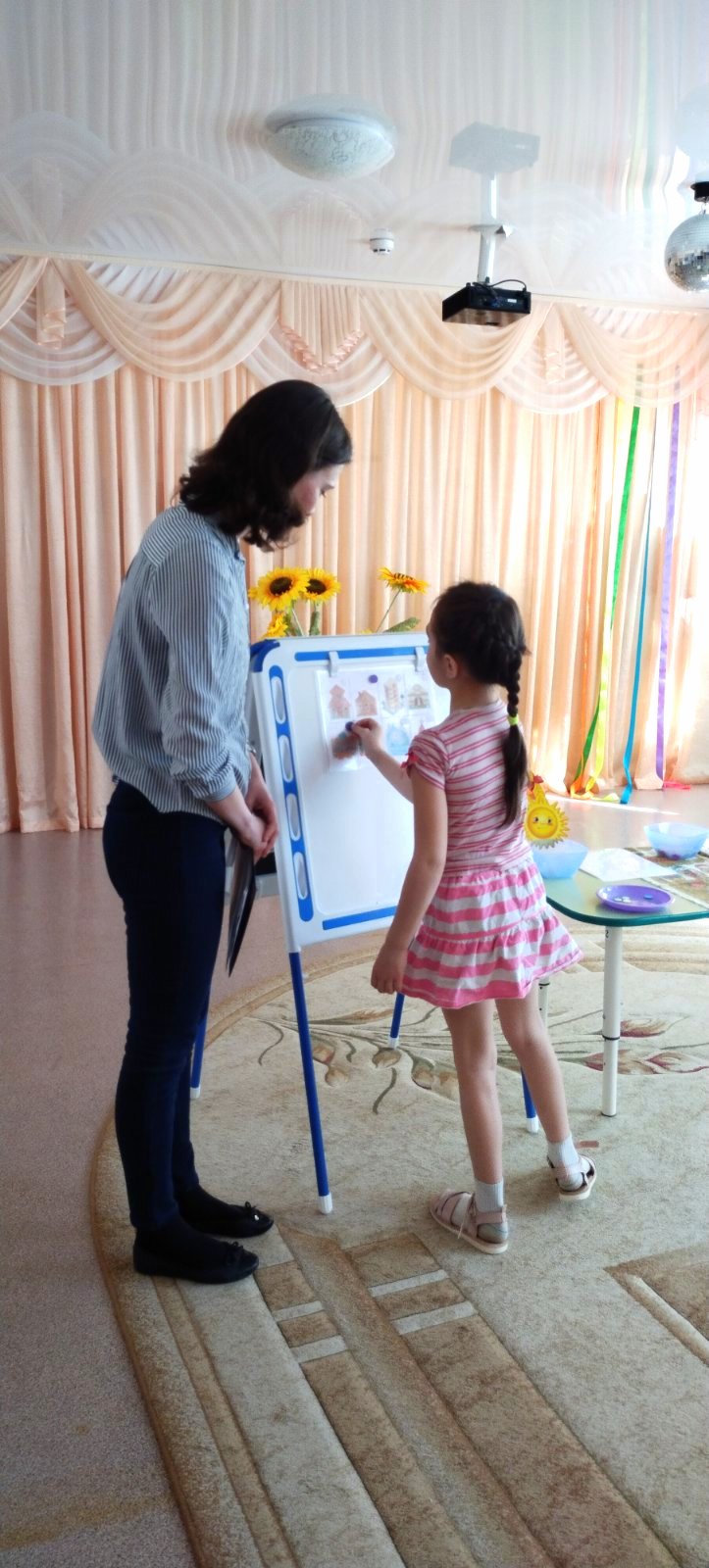 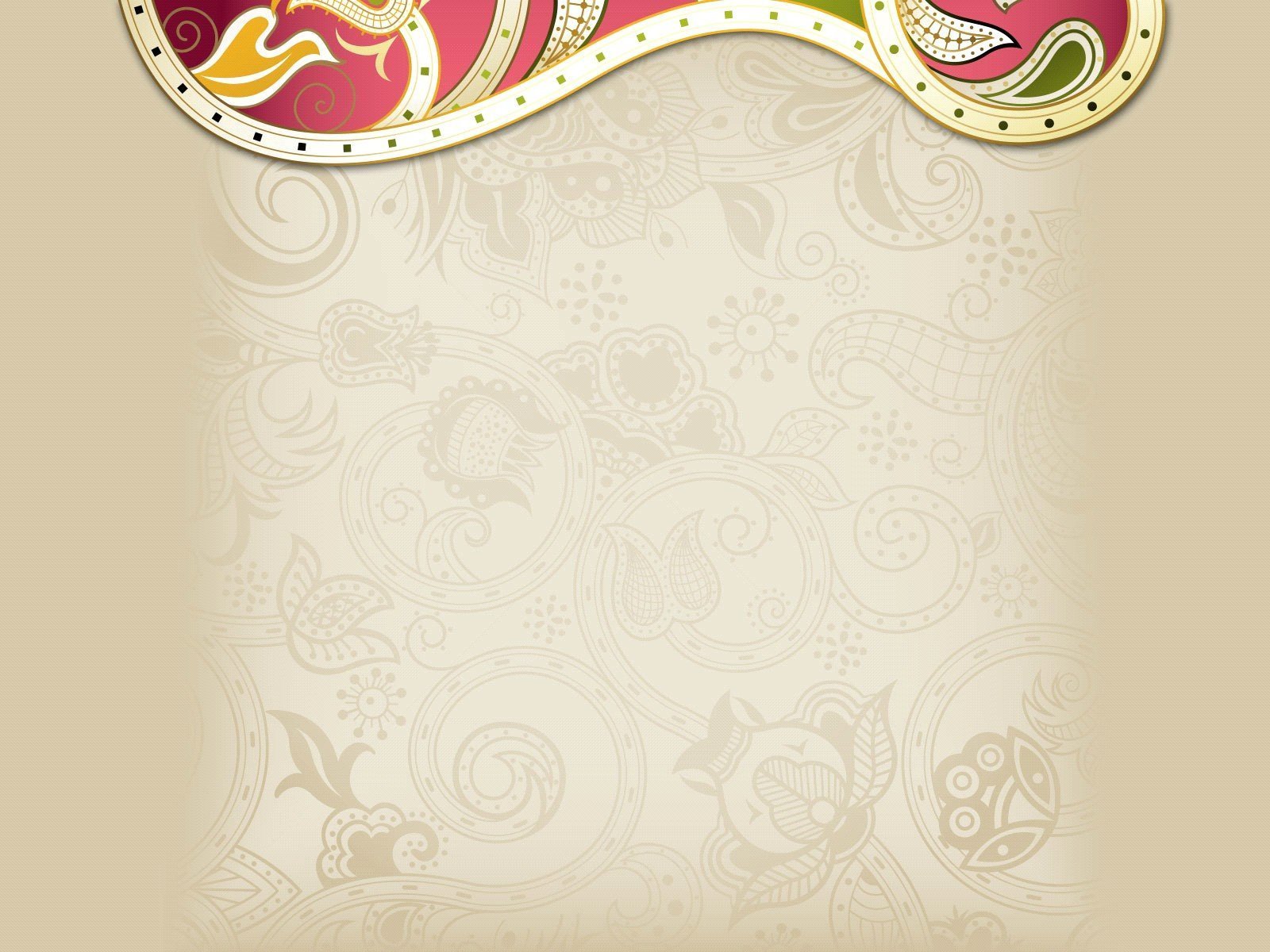 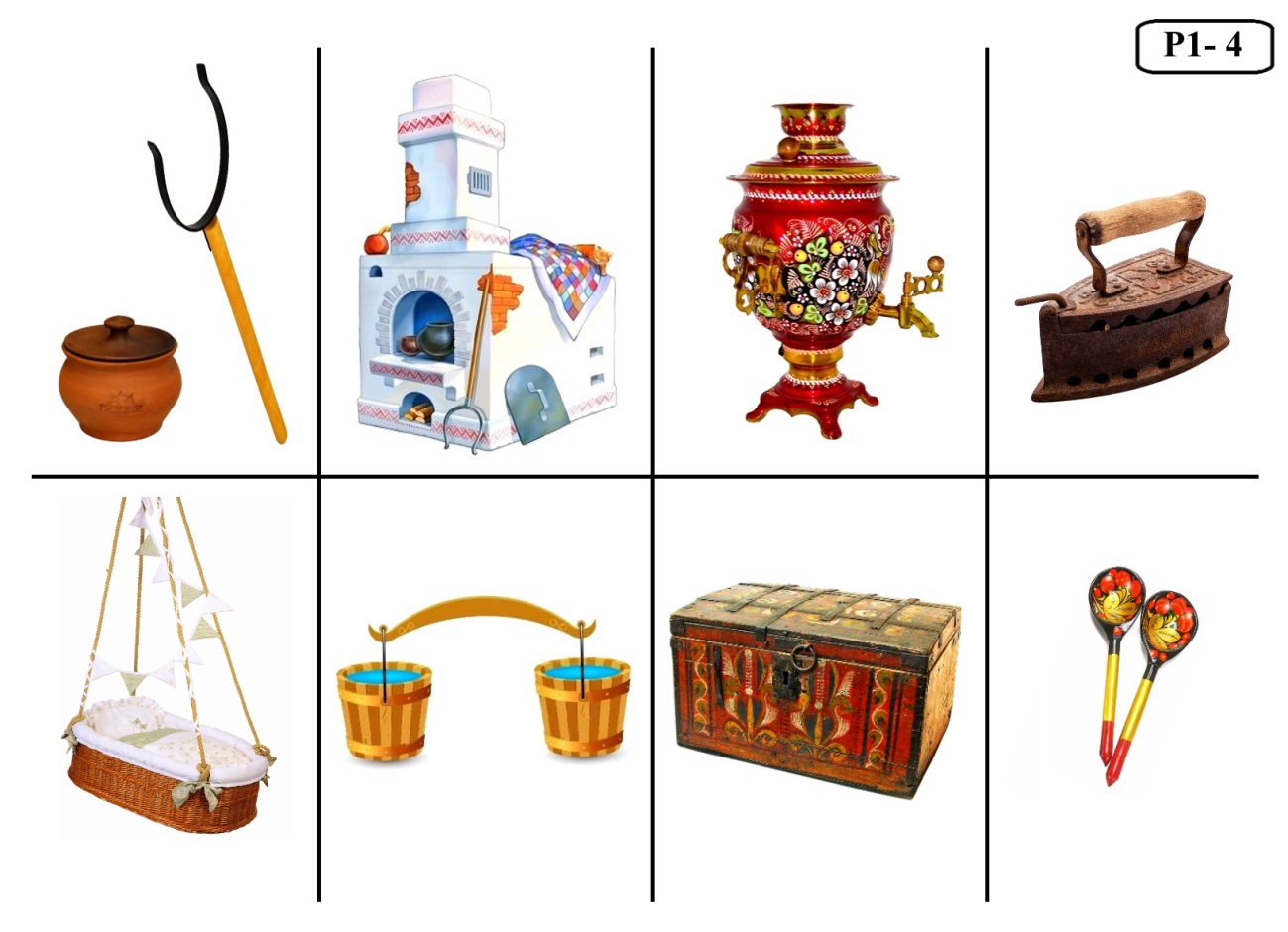 «ПРЕДМЕТЫ БЫТА»
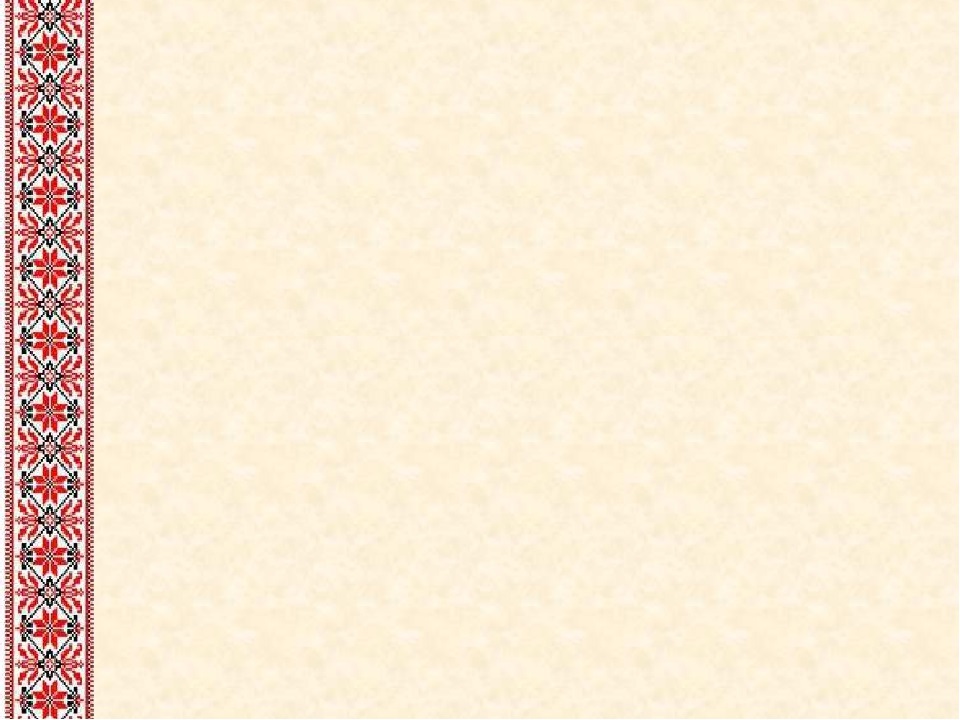 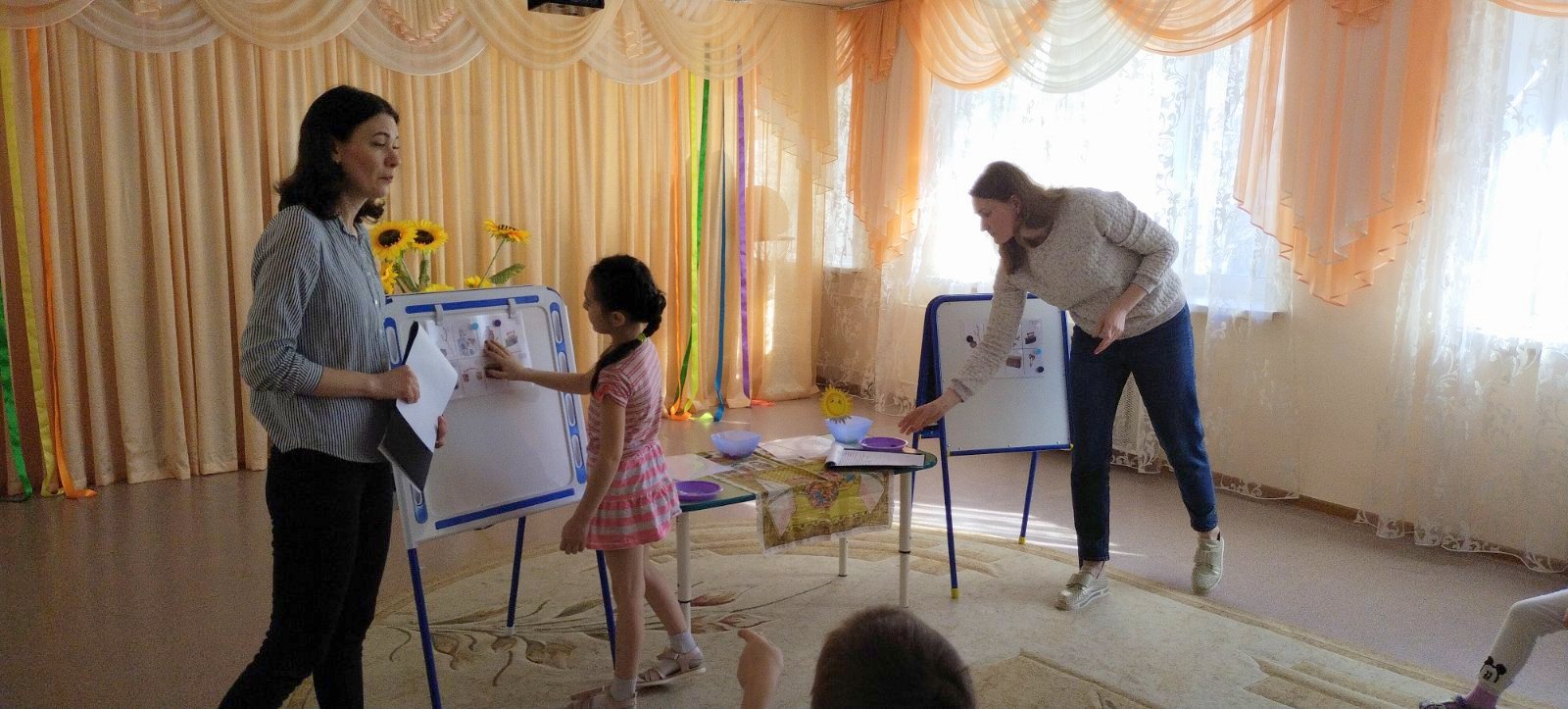 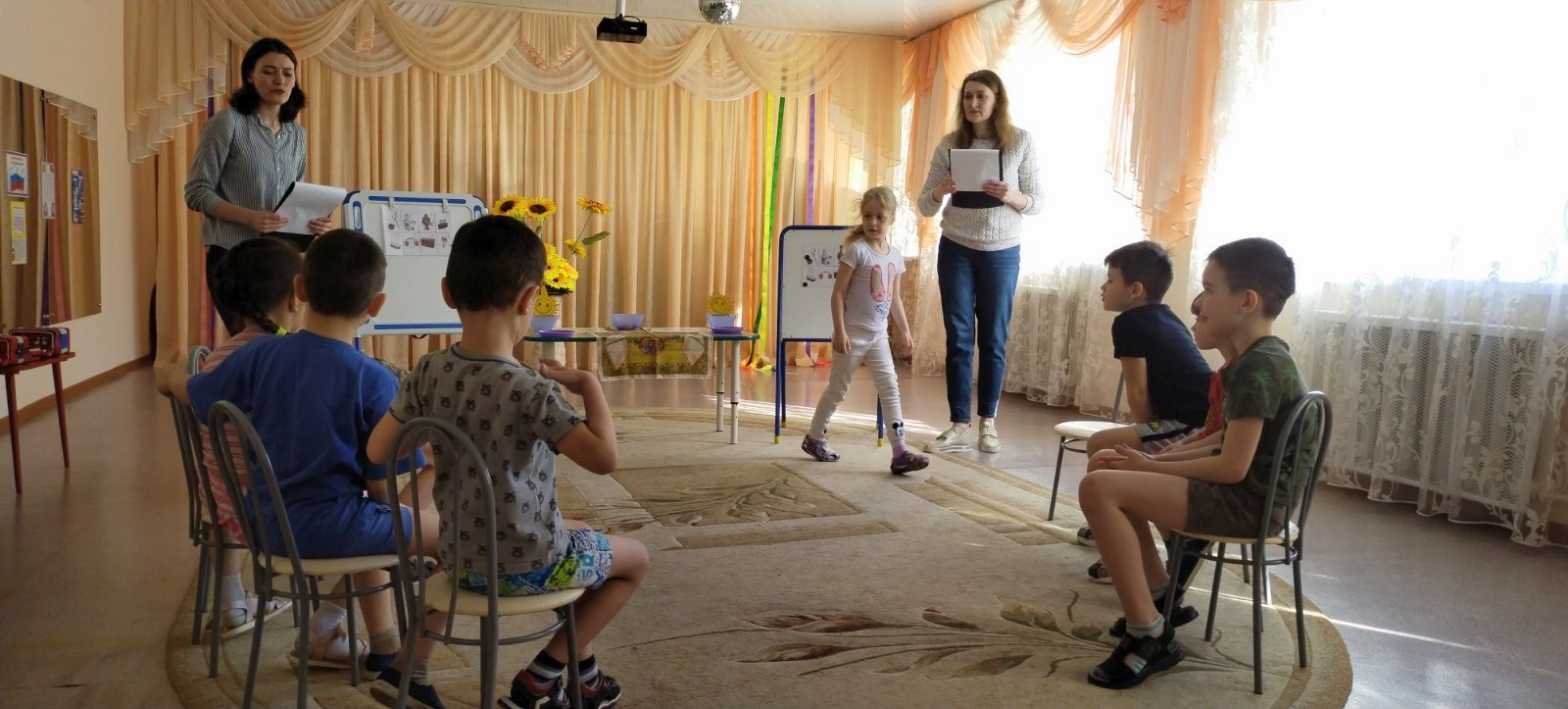 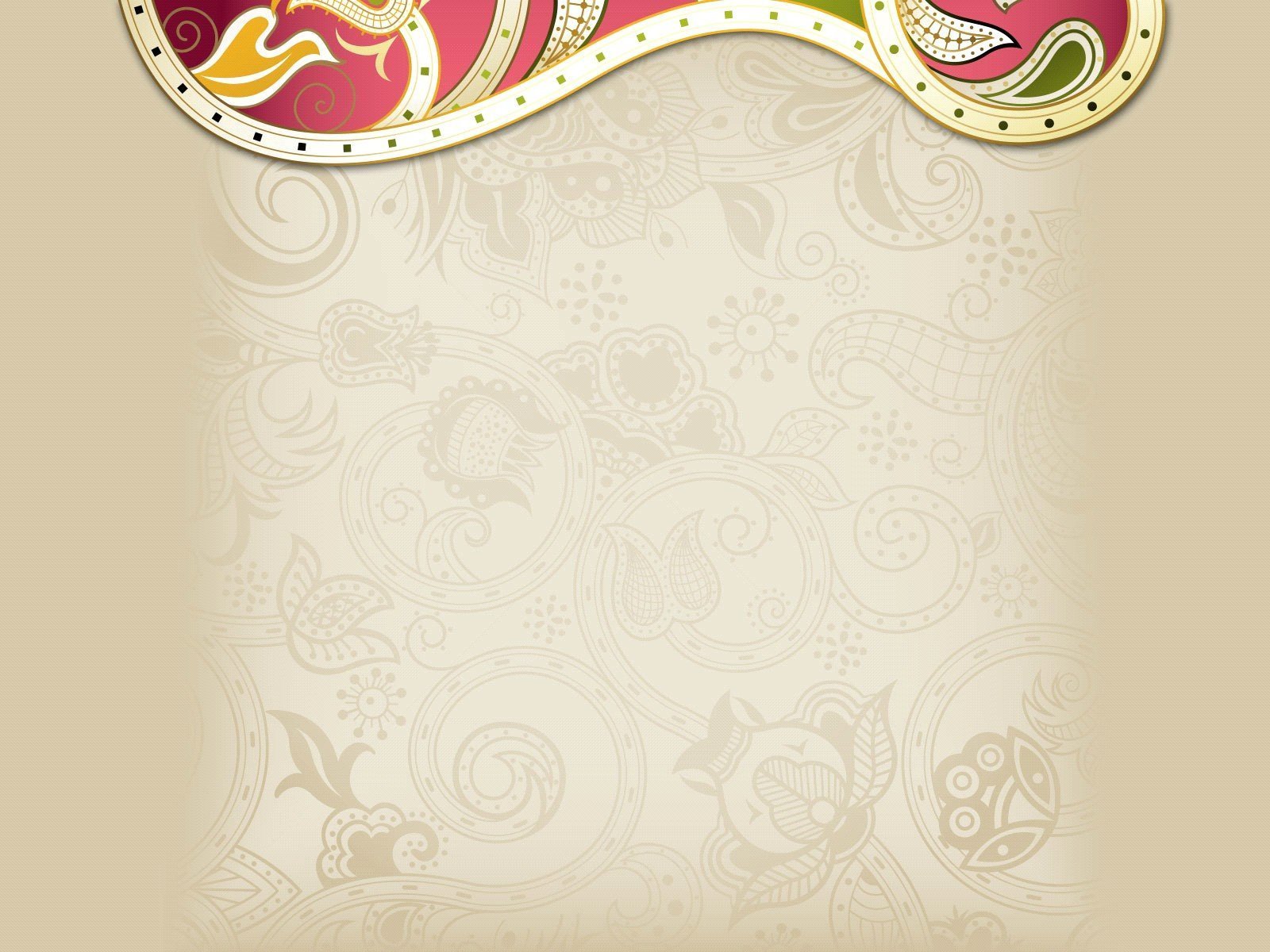 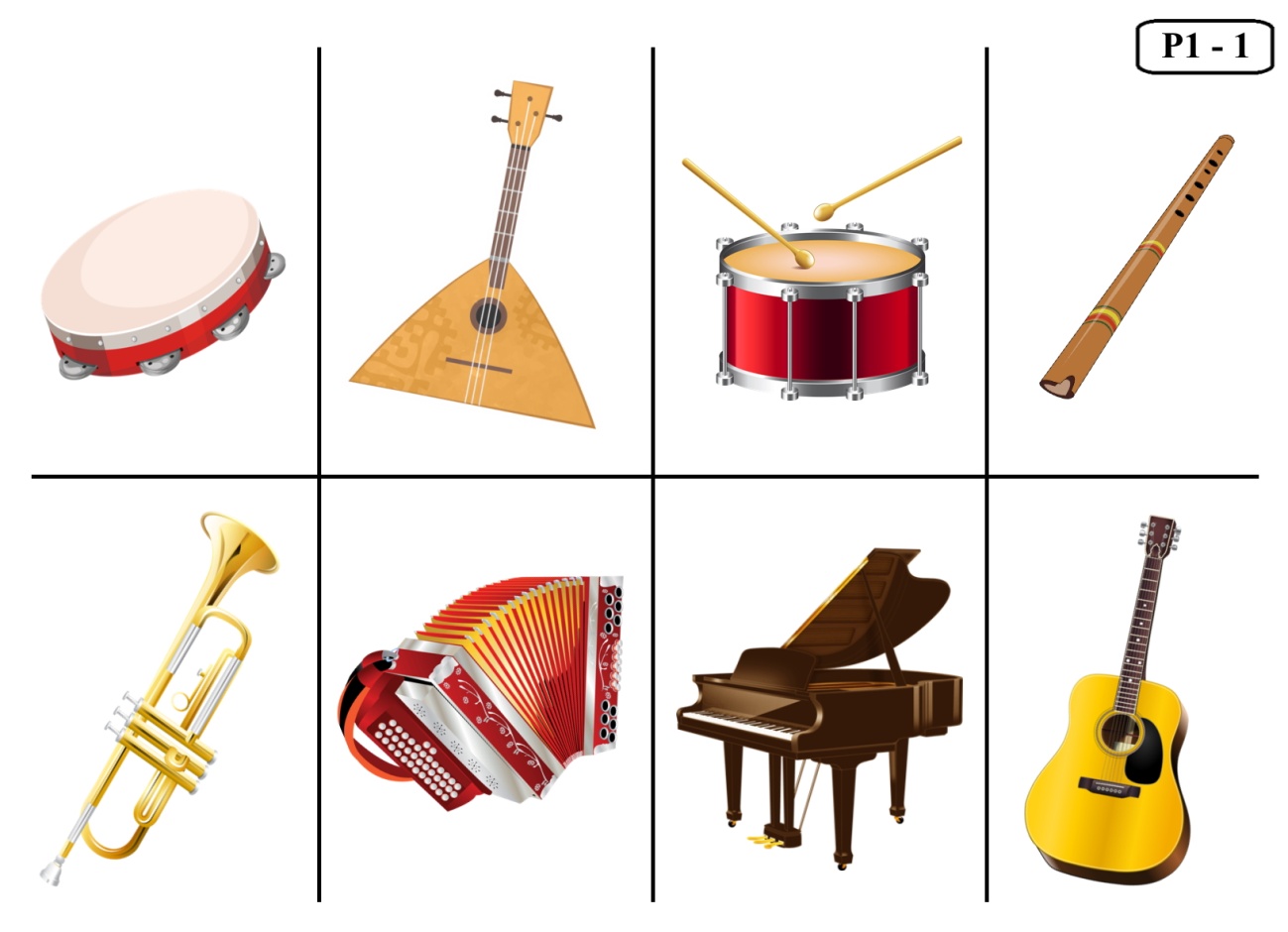 «МУЗЫКАЛЬНЫЕ ИНСТРУМЕНТЫ»
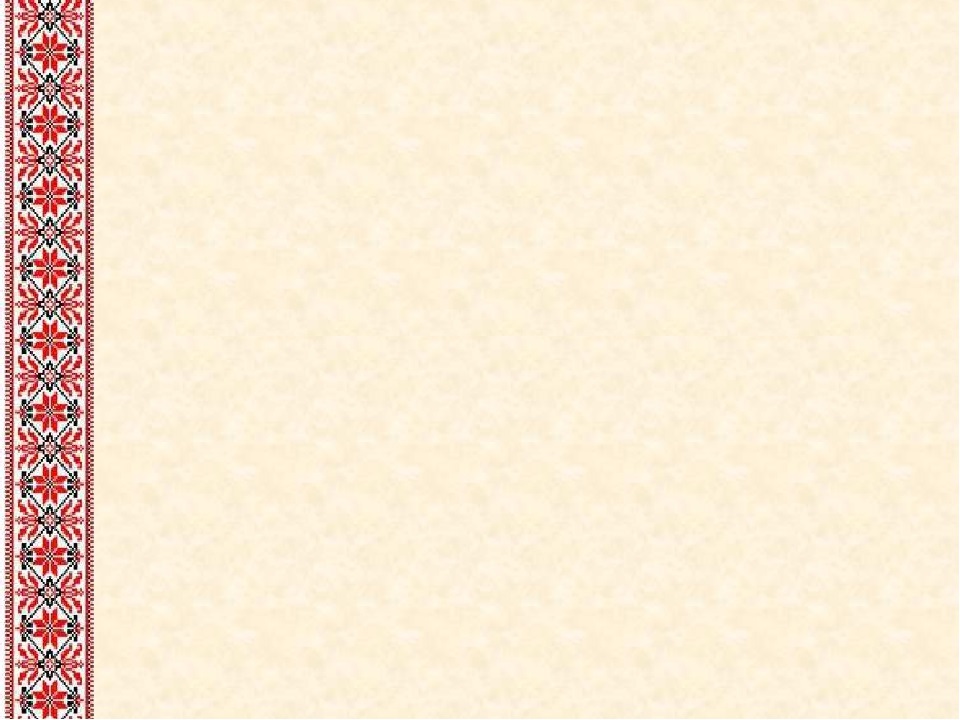 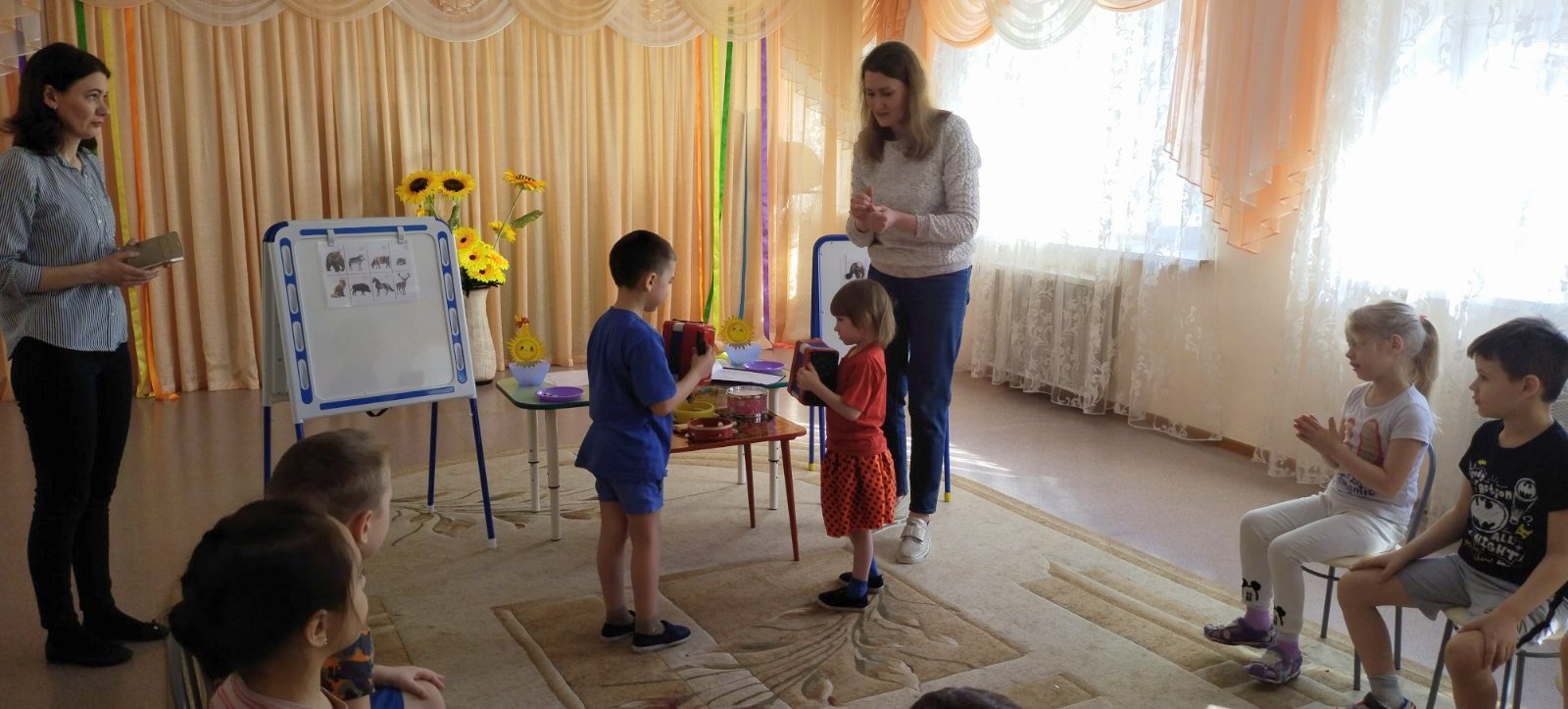 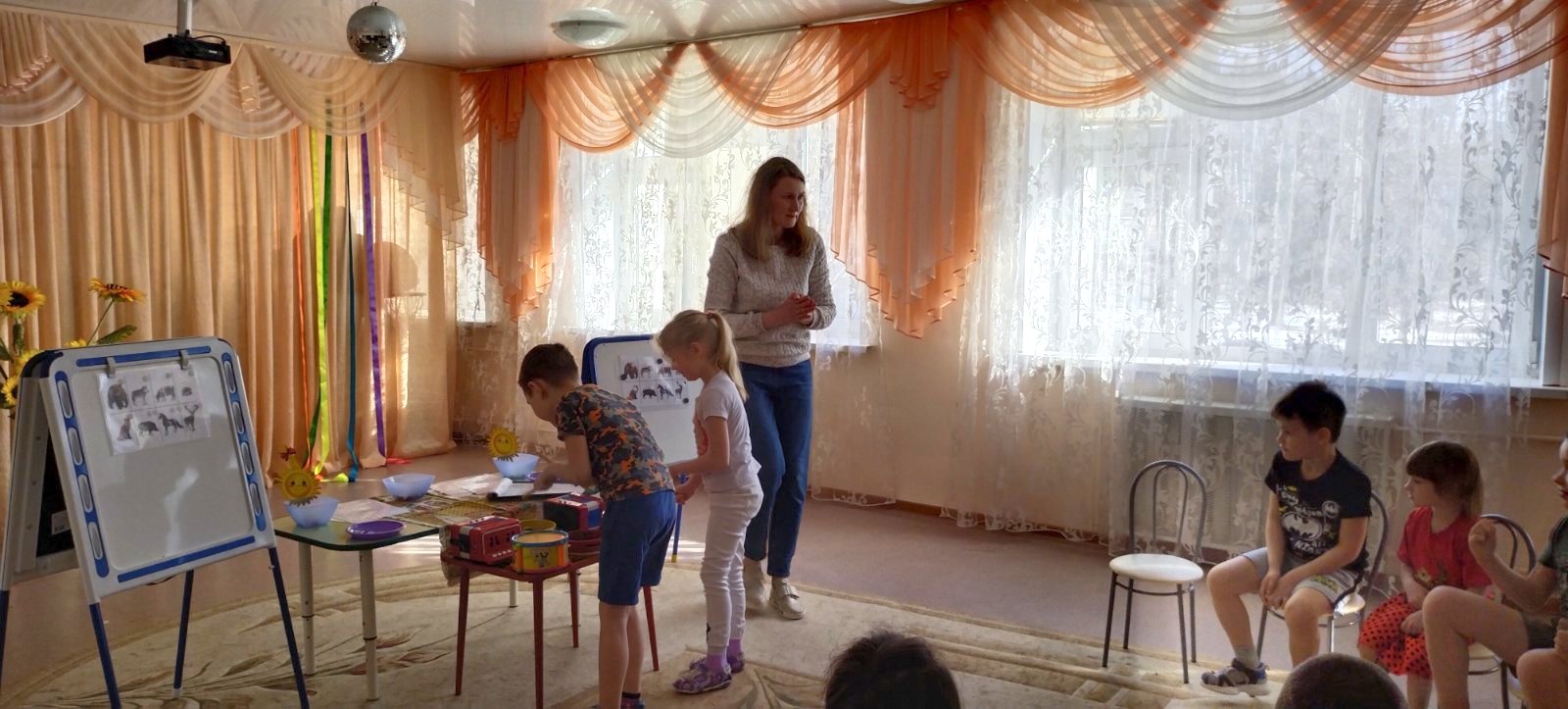 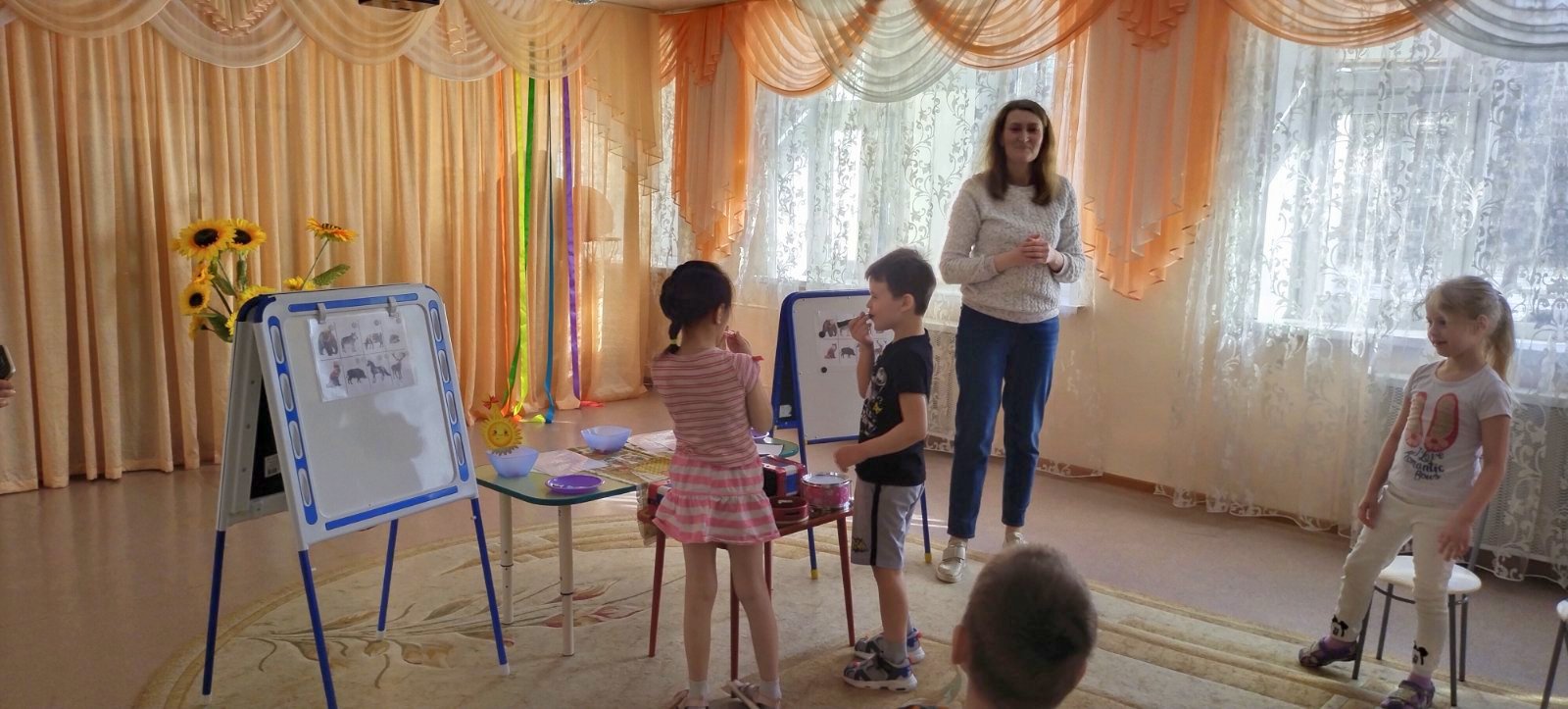 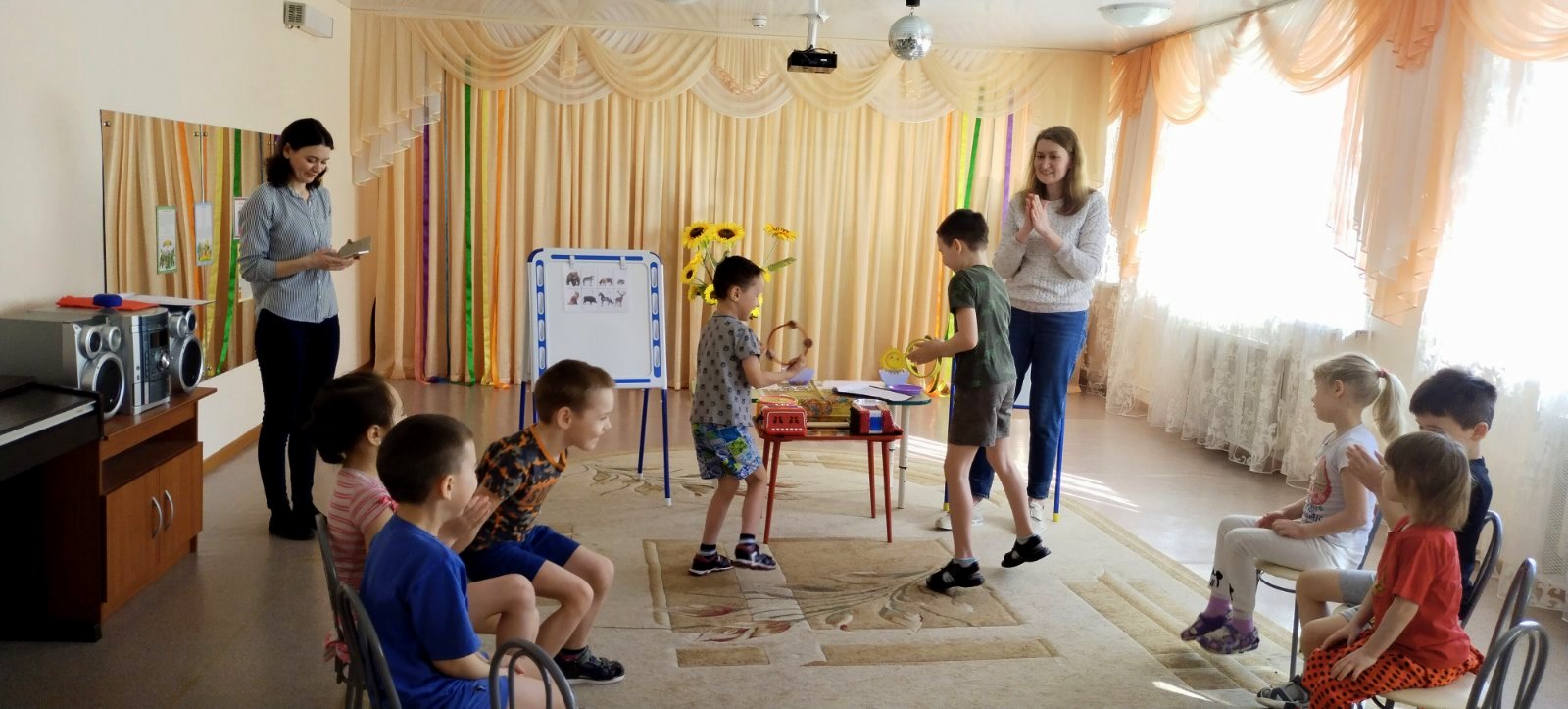 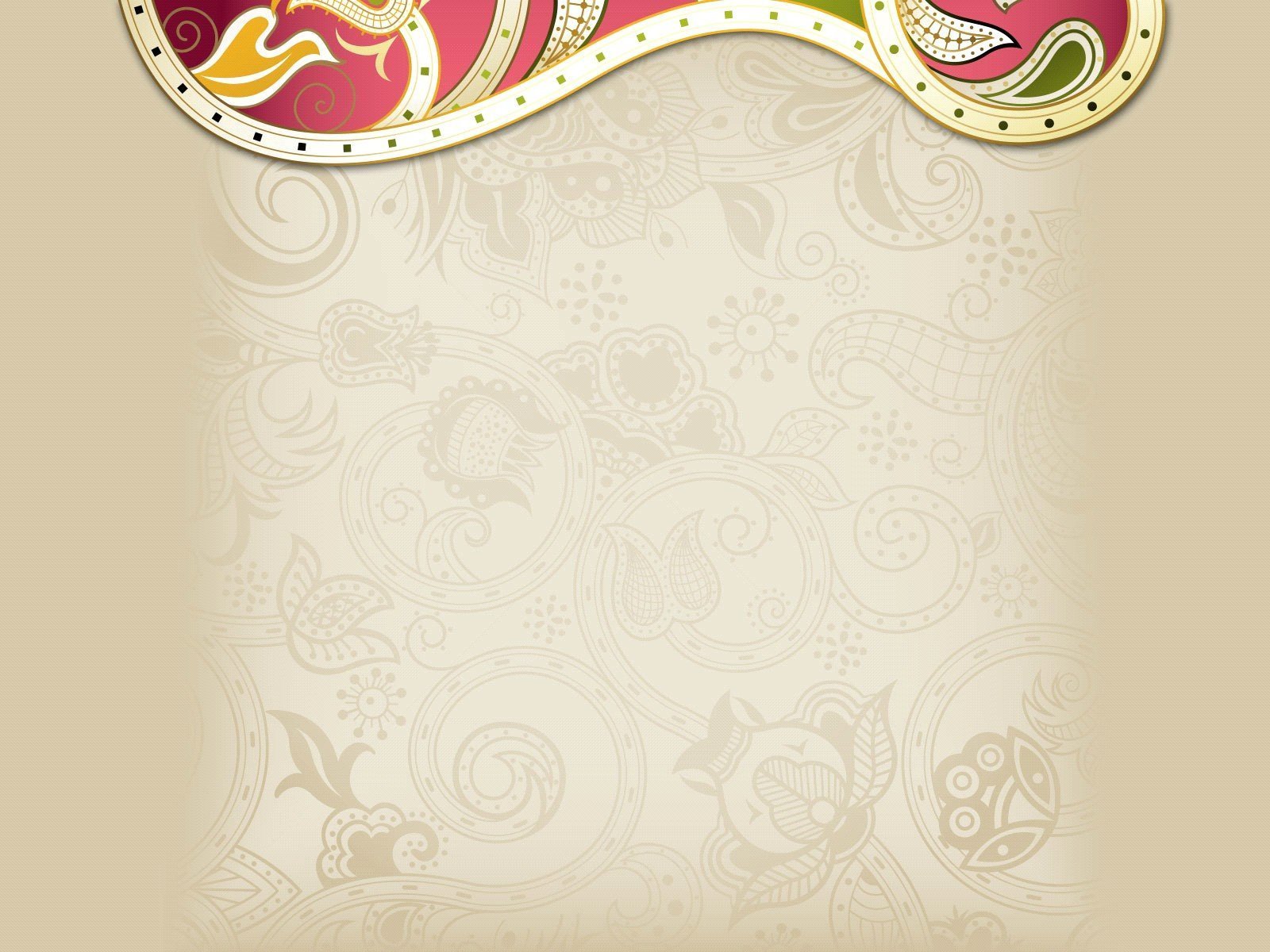 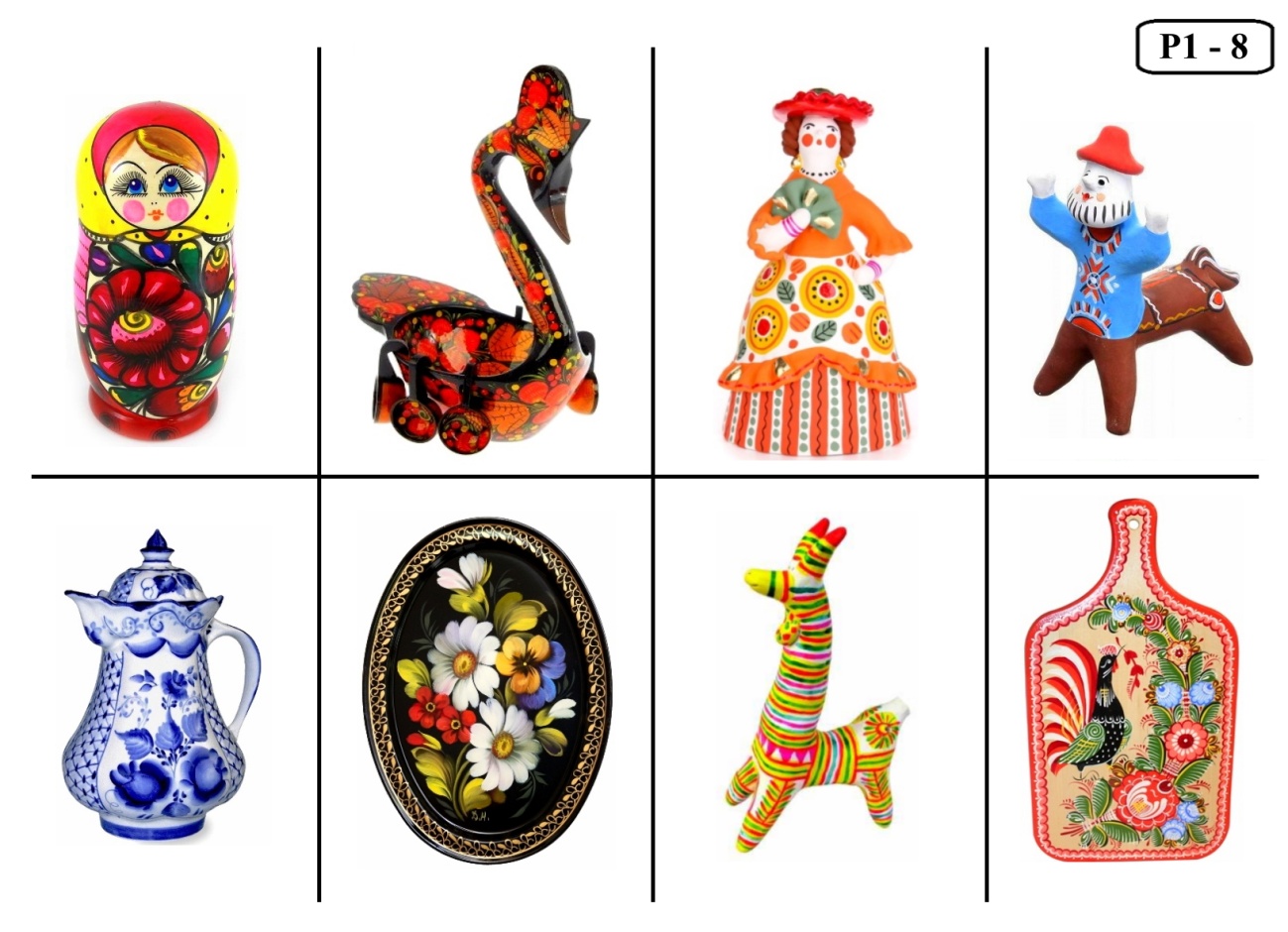 «НАРОДНЫЕ ПРОМЫСЛЫ»
(По выбору педагога в зависимости от возможности детей.)
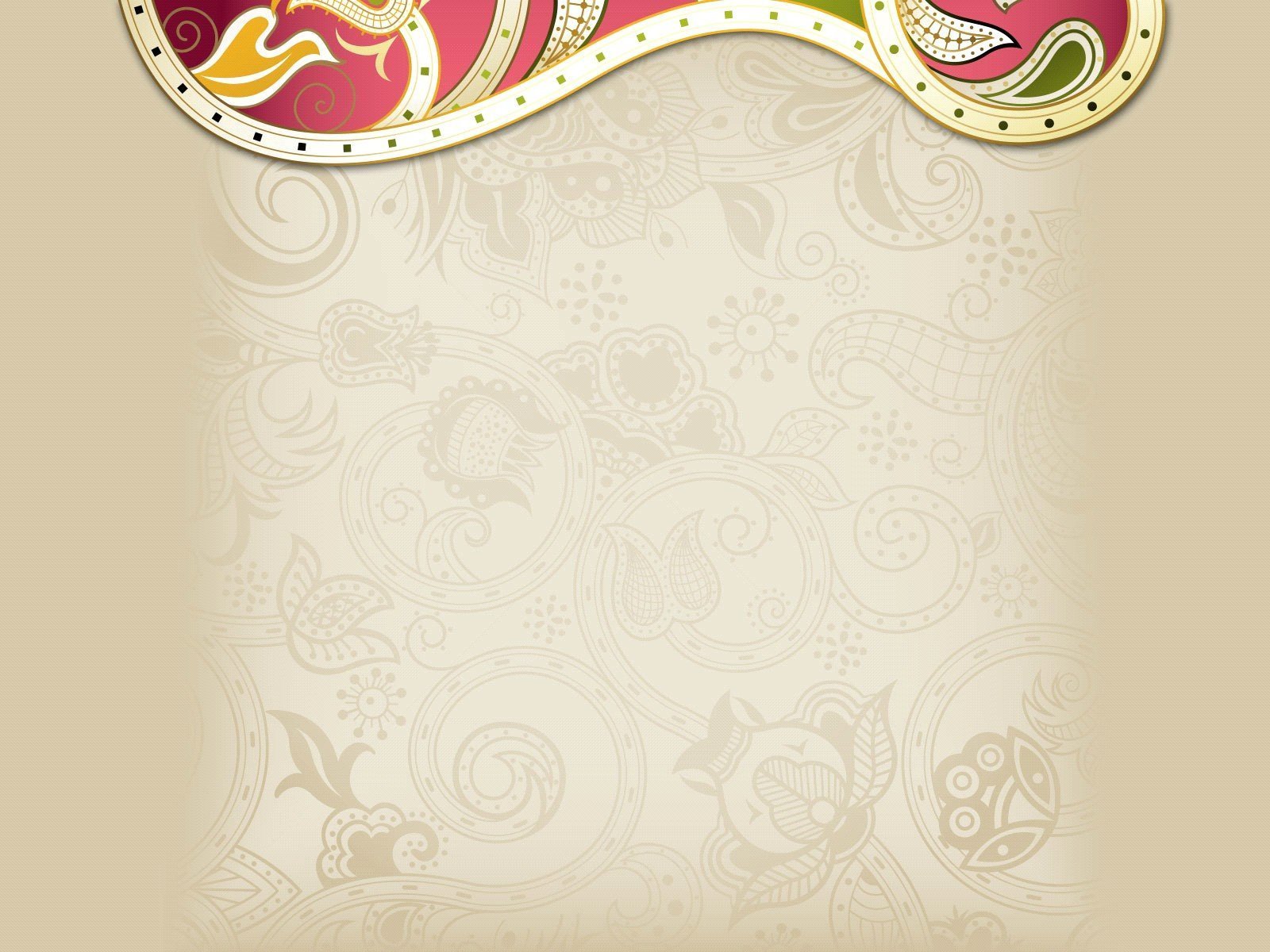 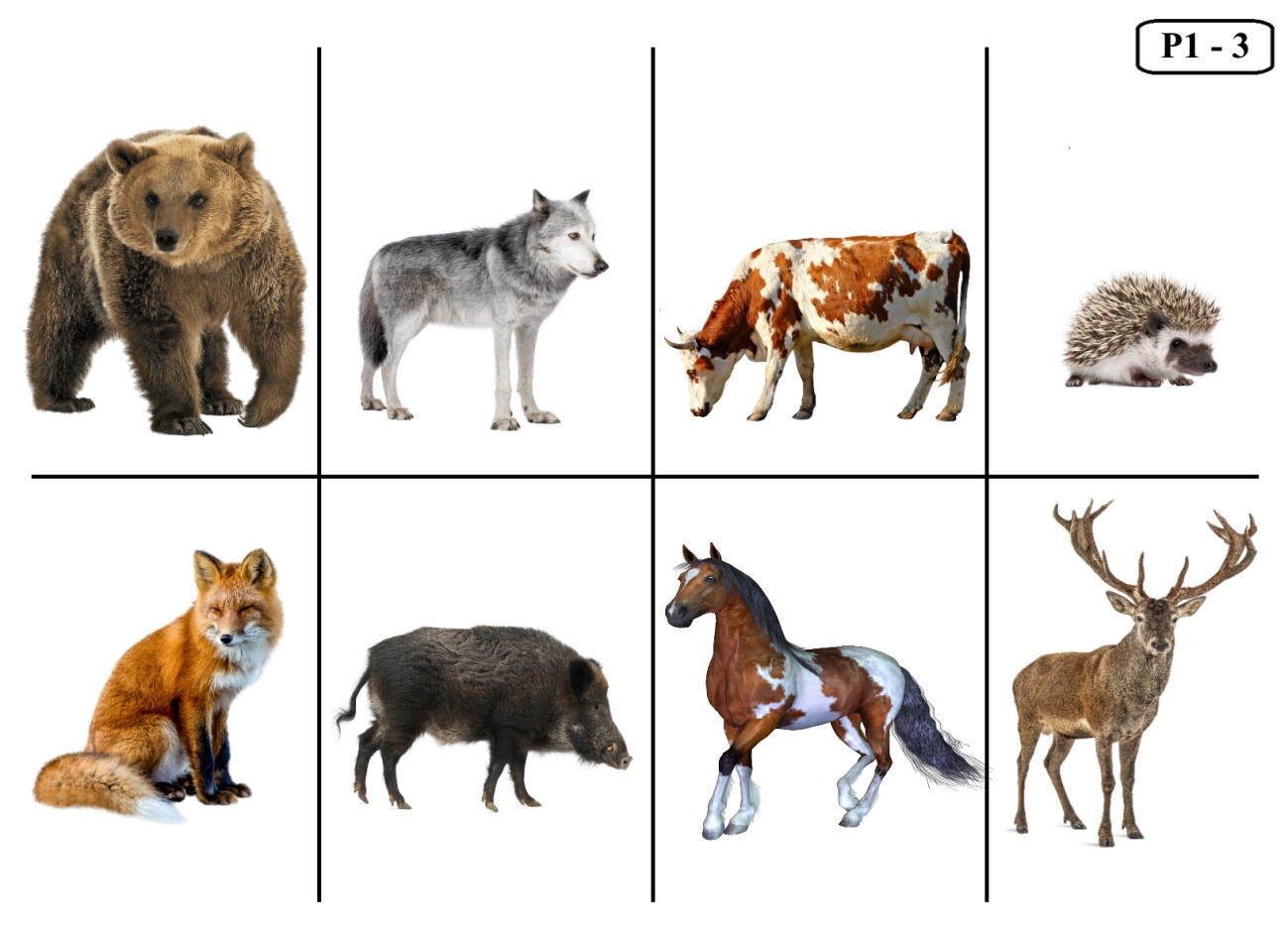 «ЖИВОТНЫЕ»
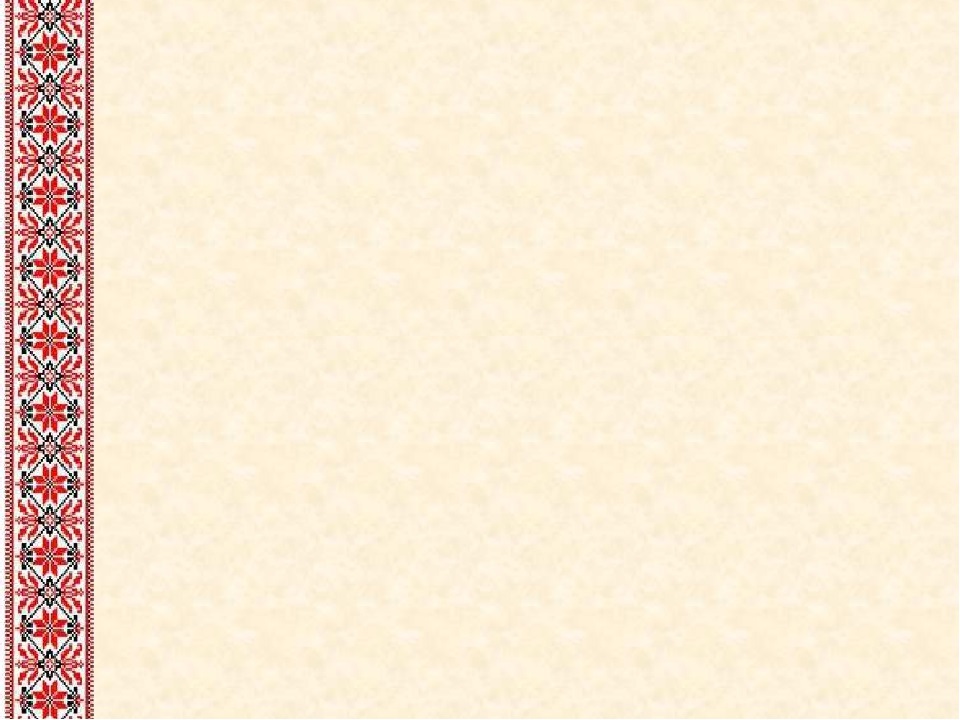 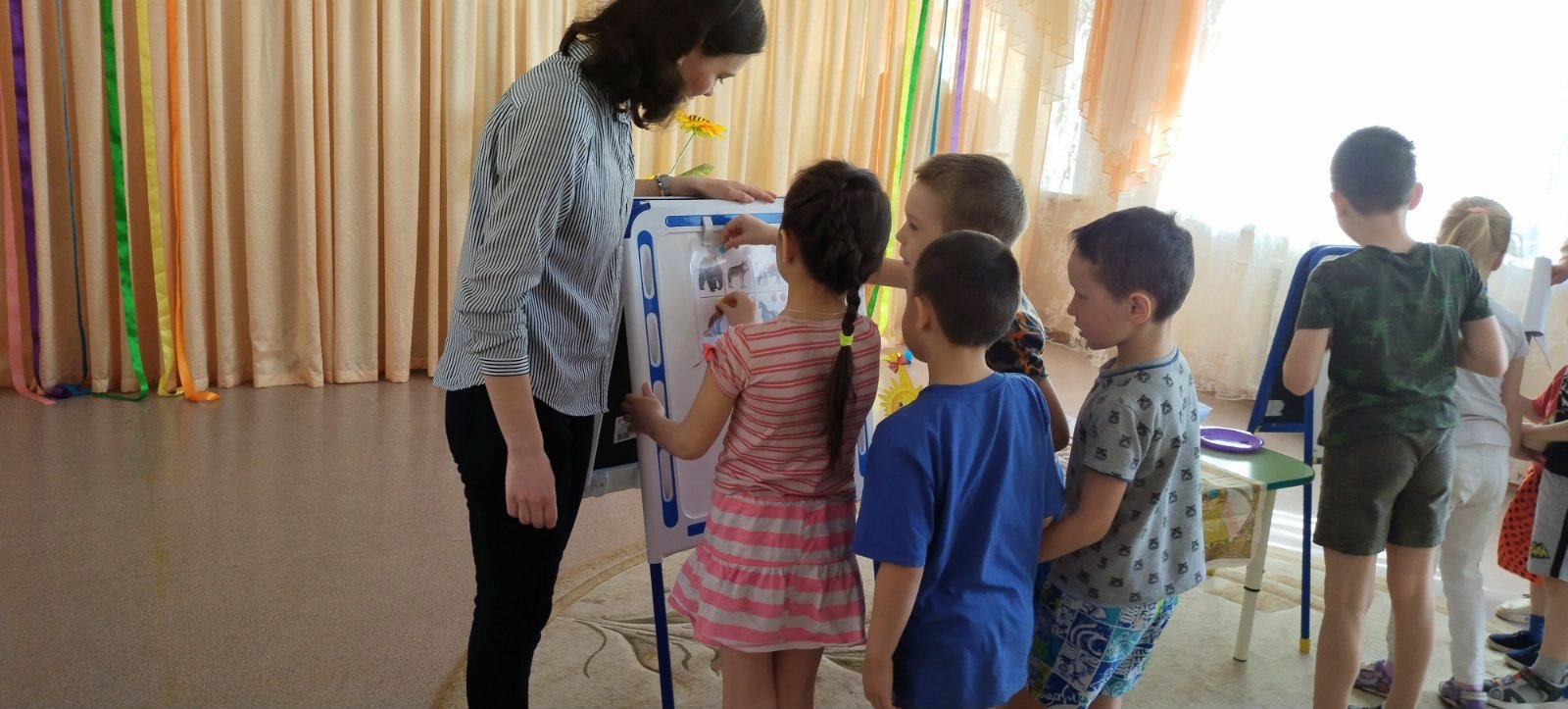 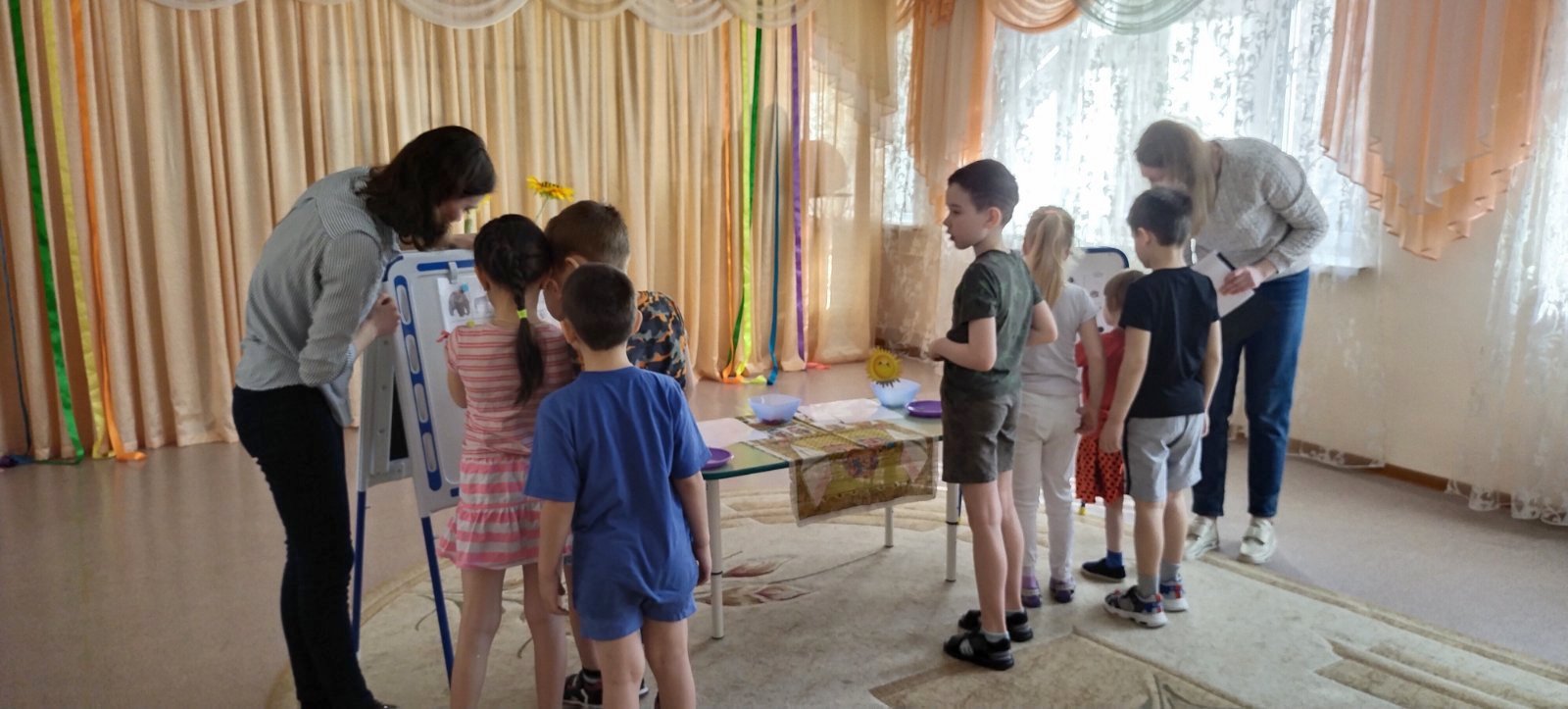 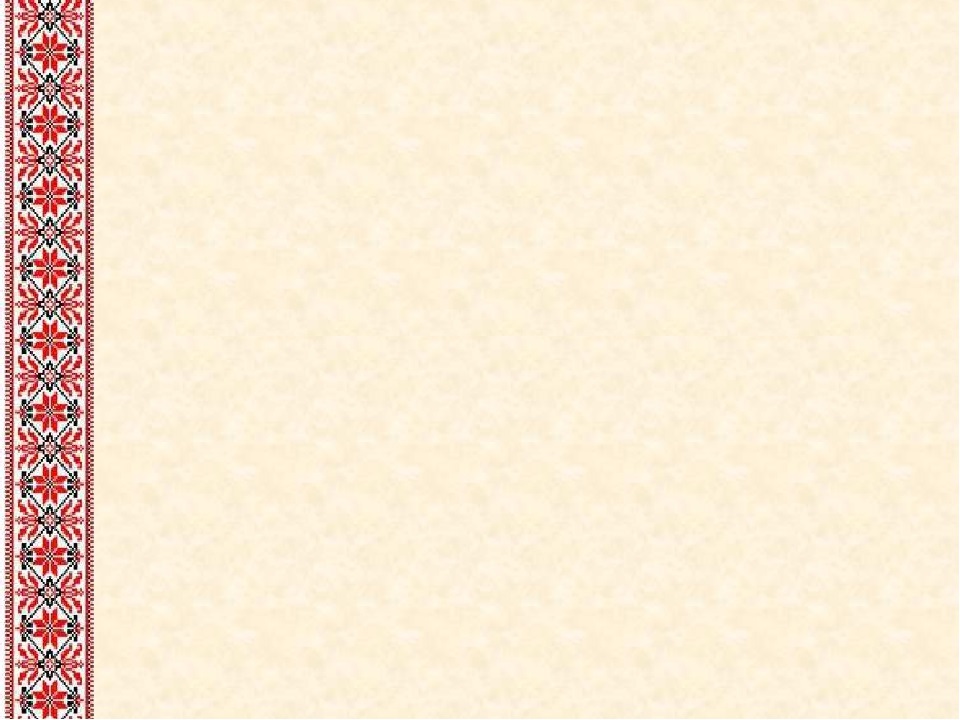 Подведение итогов, Награждение
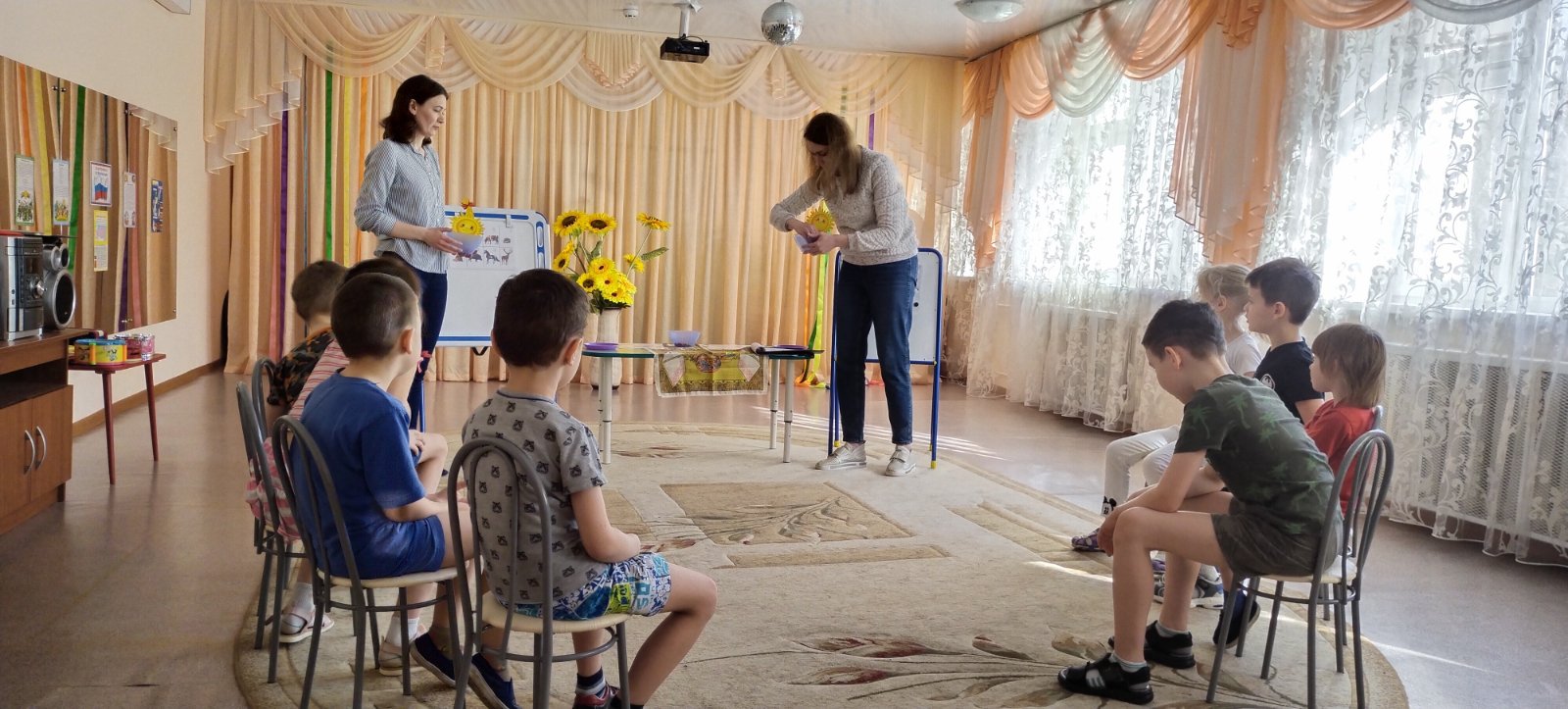 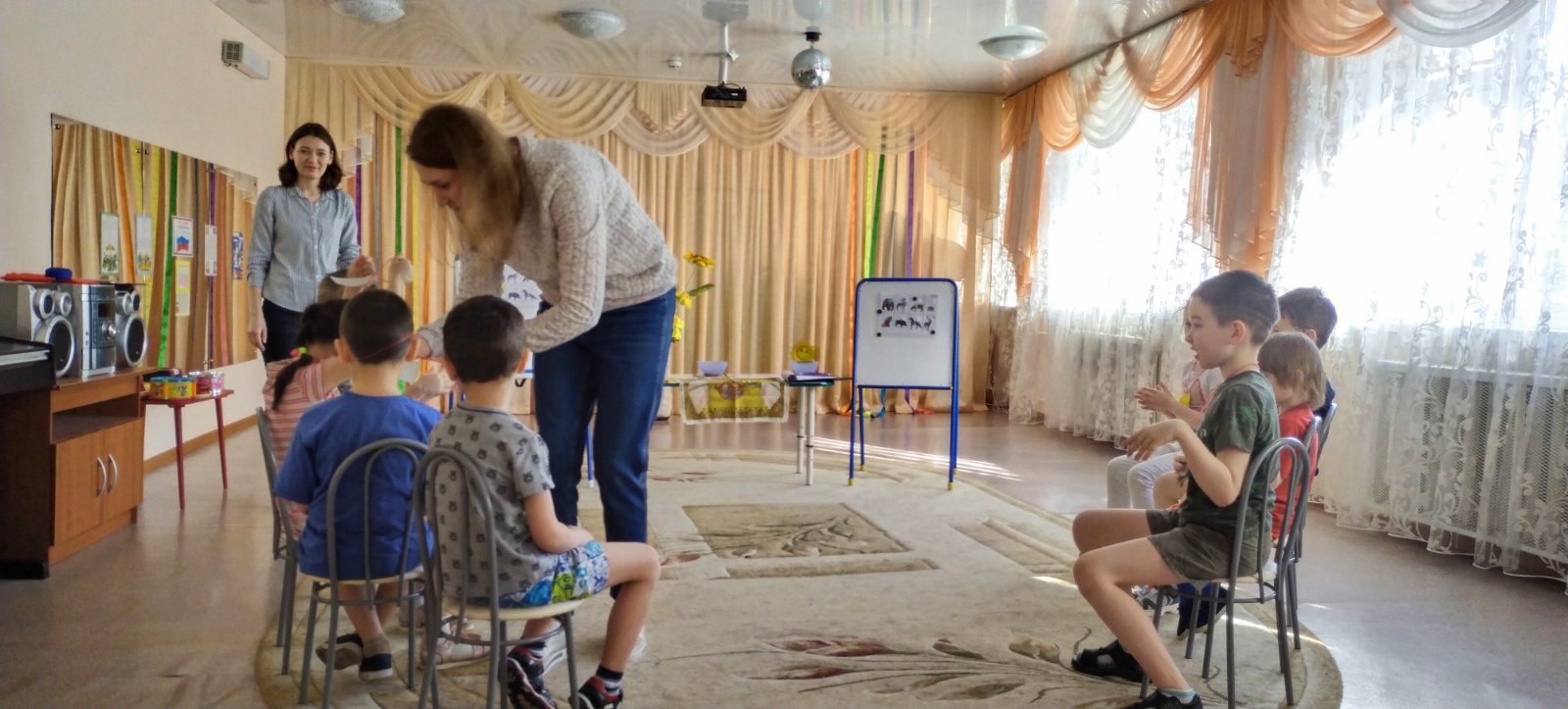 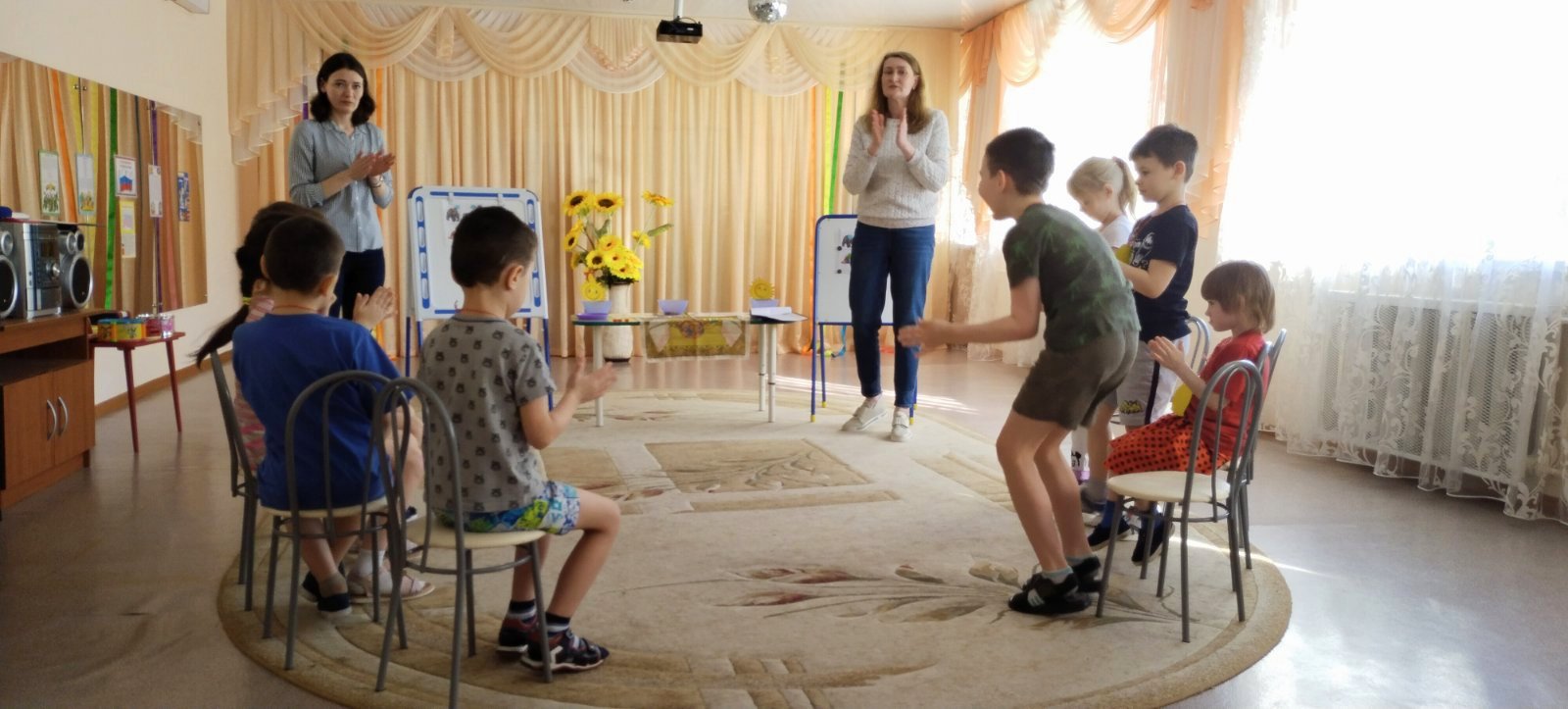 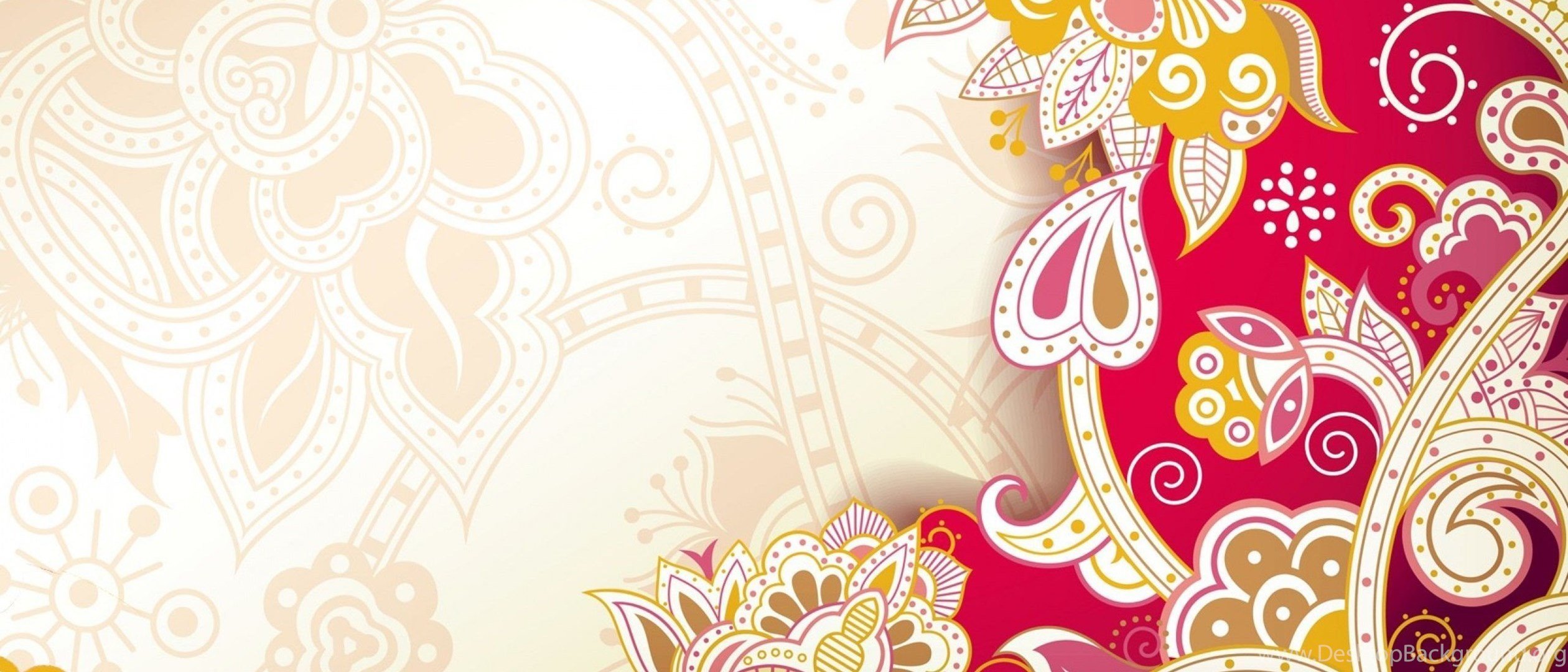 КОНЕЦ!